Representations of an Event
Celebrity Death
With reference to your own detailed examples, explore the representation of events in the media today.
The news media is central to the representation of events. The news is information about an event which is communicated to an audience. For an event to be ‘newsworthy’ it must be of importance and relevance to the target audience. Media news is a construction like any other media text.
Terminology revision: 
Primary definer: someone who has first-hand knowledge of the event, e.g. an eye witness, journalist or emergency services. This includes information from Twitter, YouTube etc.
Secondary definer: usually the news agencies or journalists who construct a story out of the event. They do this to meet the needs of their target audience.
In order to consider why an event is newsworthy and how it is represented, you need to use your knowledge of news values. News values are what makes a story important and decide how it is constructed and prioritised.
We can use news values to develop an understanding of why certain events are represented in the news and how they are represented. News values are applied in the selection and construction of stories, in order to suit the purpose of the media text and its target audience, e.g. a local paper will have a different news agenda than a national paper; the popular press (tabloids, appealing to a mass audience) will place more emphasis on celebrity and entertainment than the quality press (broadsheets, often more focused on politics and foreign affairs).
How have the deaths of David Bowie and Prince been represented in the media?
Watch the BBC news article on the death of Prince and fill in the tables on your sheet.
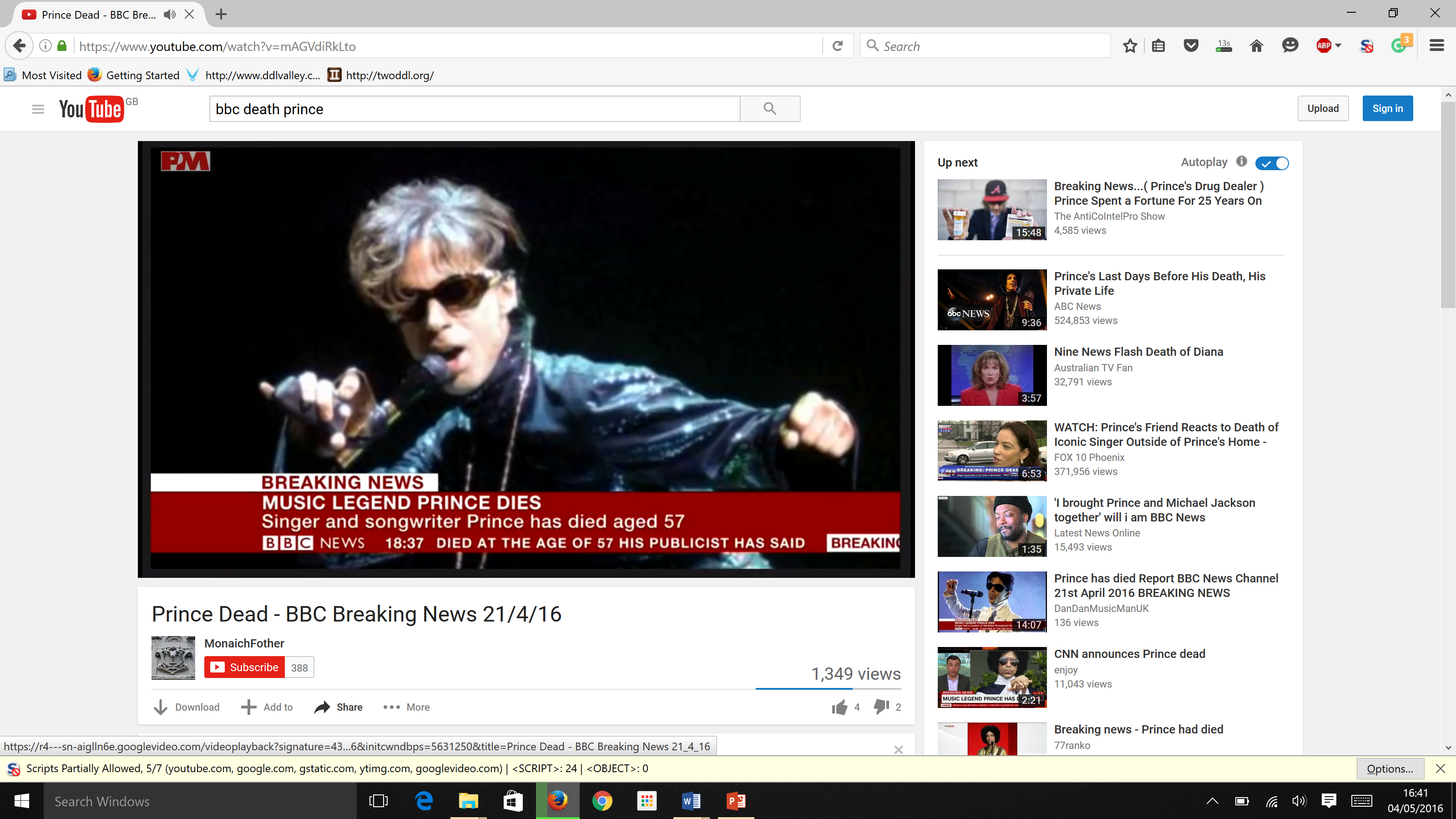 Representations:
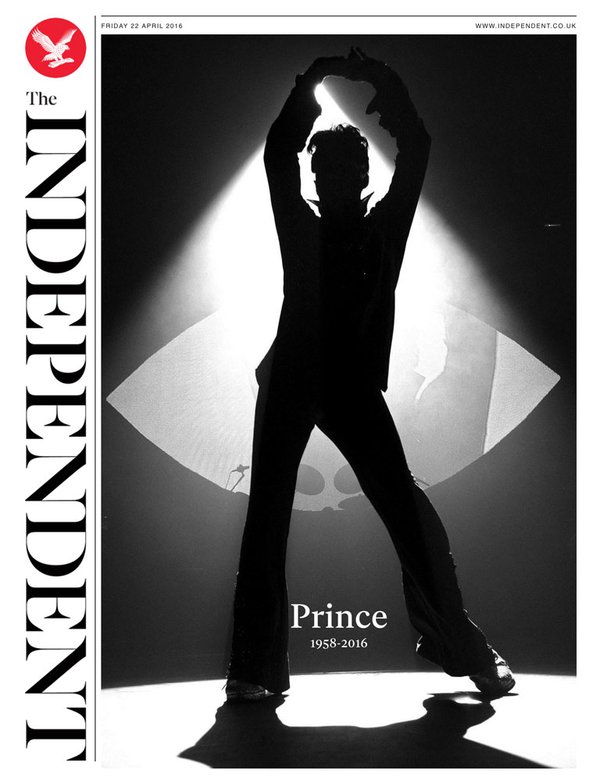 How has this representation been selected, constructed and anchored? Why has it been created in this way/how is it being used? Is this a typical representation in this context? What issues and debates surround this representation?
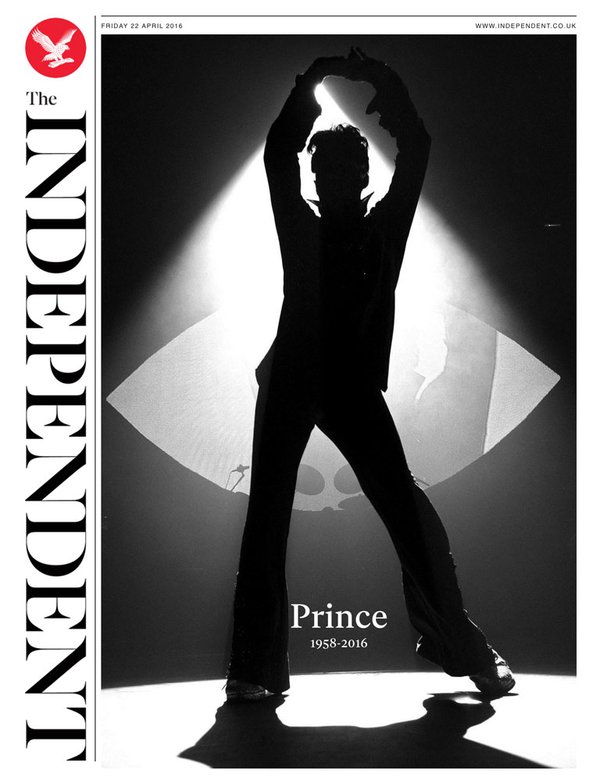 Textual Analysis and News Values:
 
Why does the story take up the whole of the front page?

What is the impact of the image? 

What representation of Prince is created? Why? 

How does the text anchor the image?

What news values are present? 

How is the audience positioned?

What uses and gratifications are present?
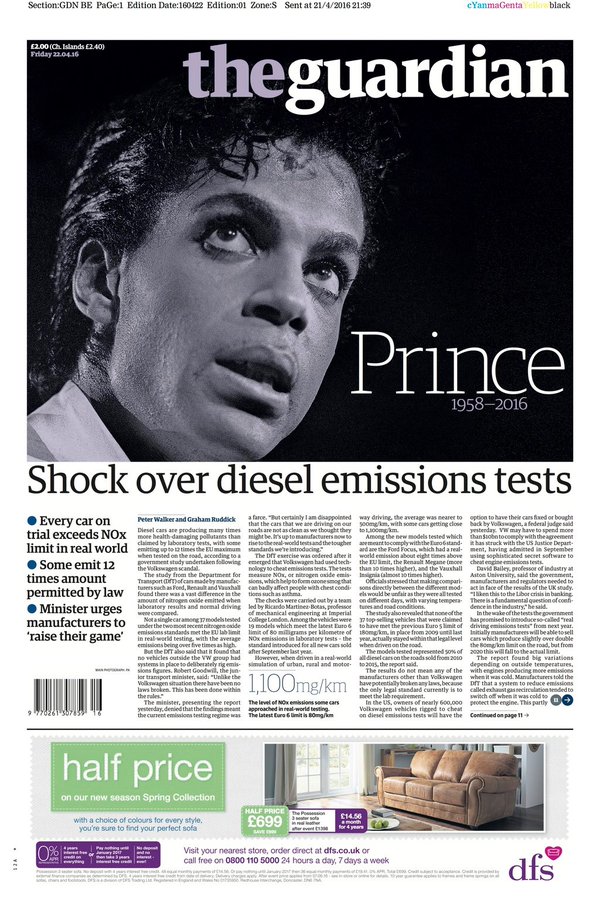 Textual Analysis and News Values:
 
Why does the story take up half of the front page?

What is so important about the rest of the front page news?

What is the impact of the image? 

What representation of Prince is created? Why? 

How does the text anchor the image?

What news values are present? 

How is the audience positioned?

What uses and gratifications are present?
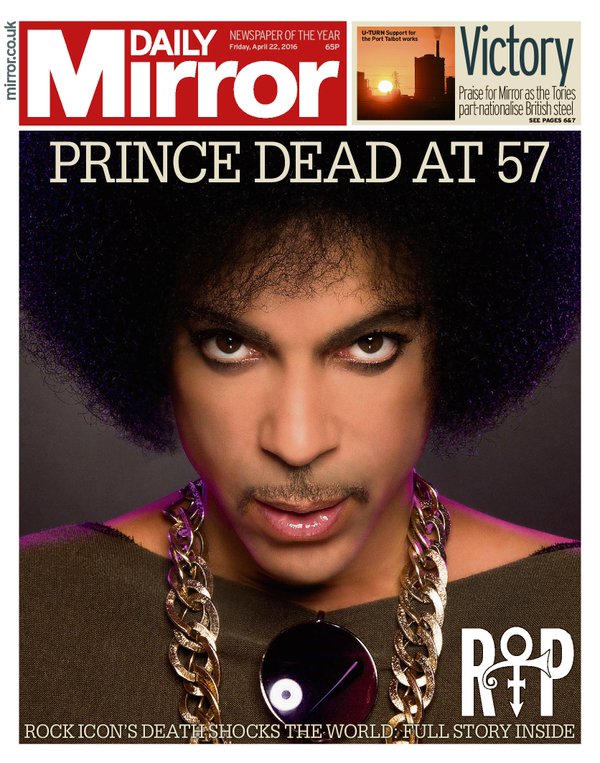 Textual Analysis and News Values:
 
Why does the story take up most of the front page?

What is so important about the rest of the front page news?

What is the impact of the image? 

What representation of Prince is created? Why? 

How does the text anchor the image?

What news values are present? 

How is the audience positioned?

What uses and gratifications are present?
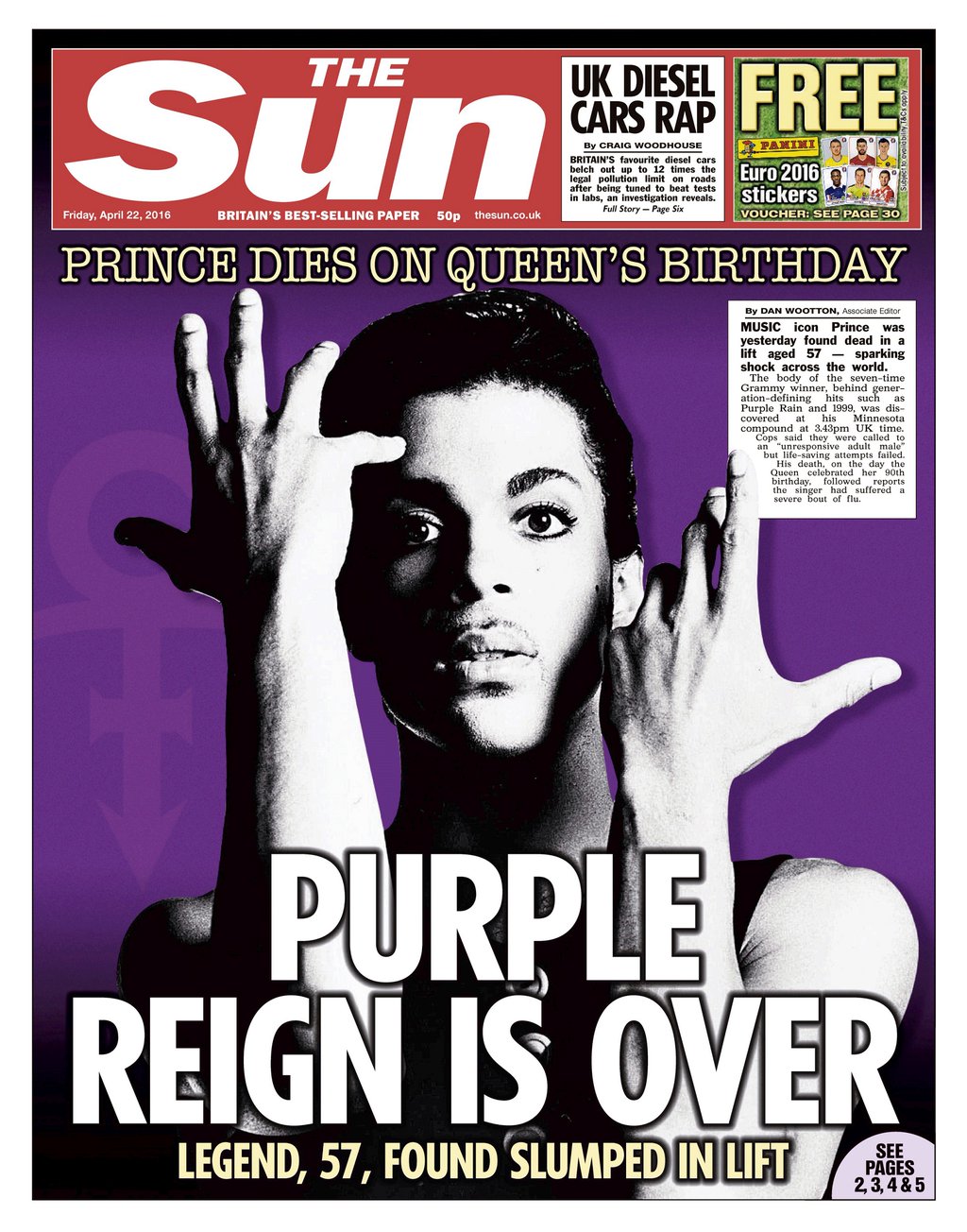 Textual Analysis and News Values:
 
Why does the story take up most of the front page?

What is so important about the rest of the front page news?

What is the impact of the image? 

What representation of Prince is created? Why? 

How does the text anchor the image?

What news values are present? 

How is the audience positioned?

What uses and gratifications are present?
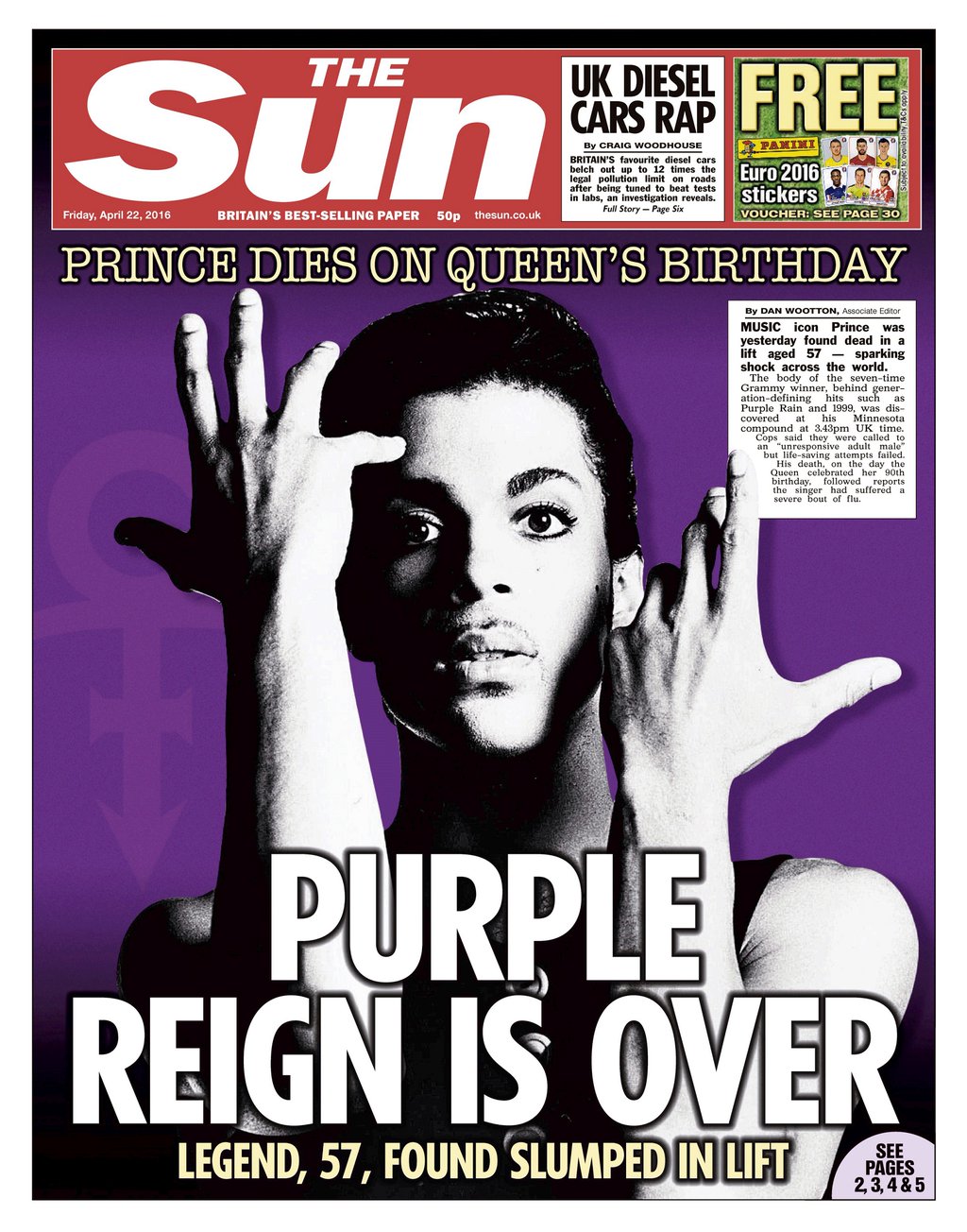 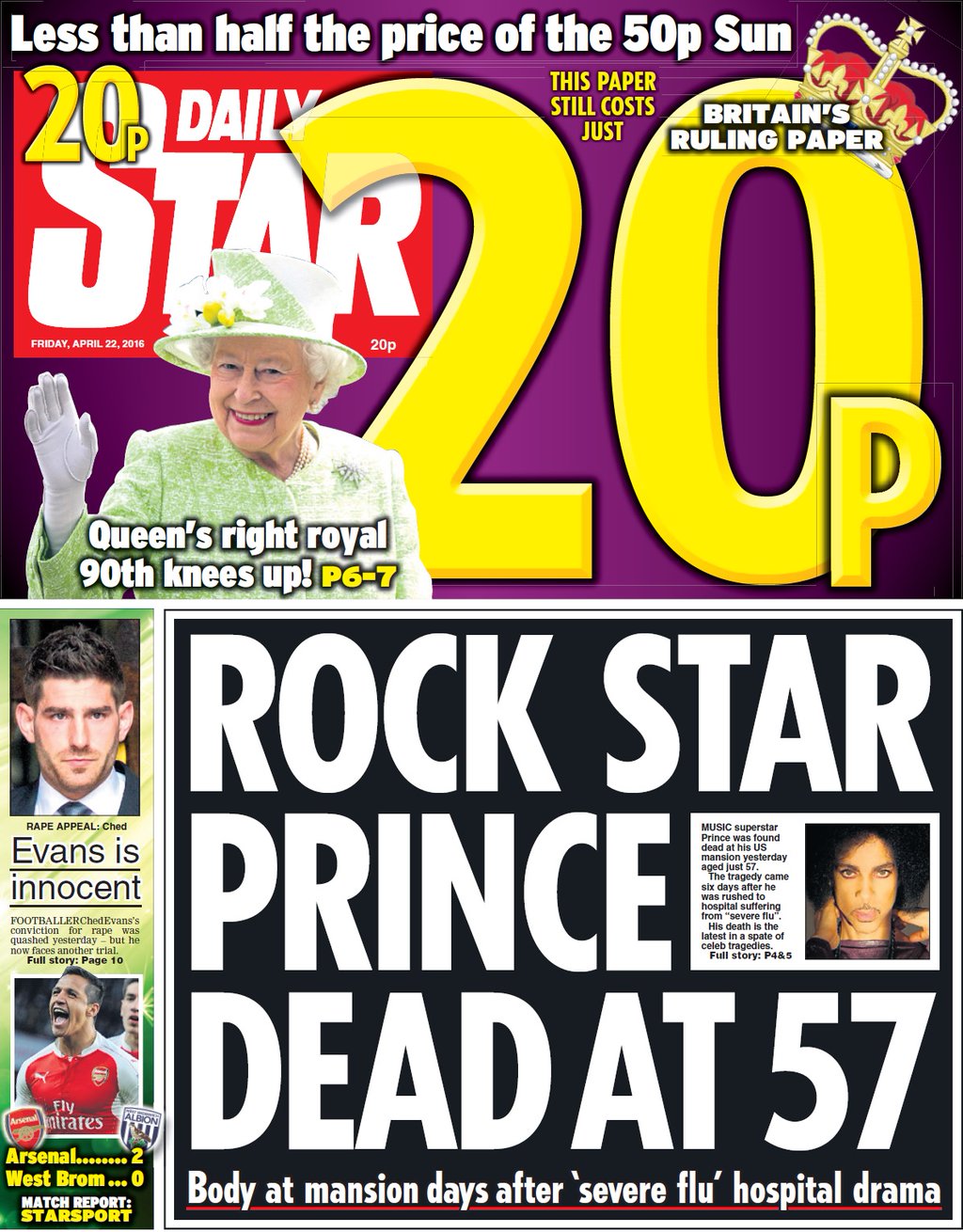 Textual Analysis and News Values:
 
Why does the story take up a third of the front page?

What is so important about the rest of the front page news?

What is the impact of the image? 

What representation of Prince is created? Why? 

How does the text anchor the image?

What news values are present? 

How is the audience positioned?

What uses and gratifications are present?
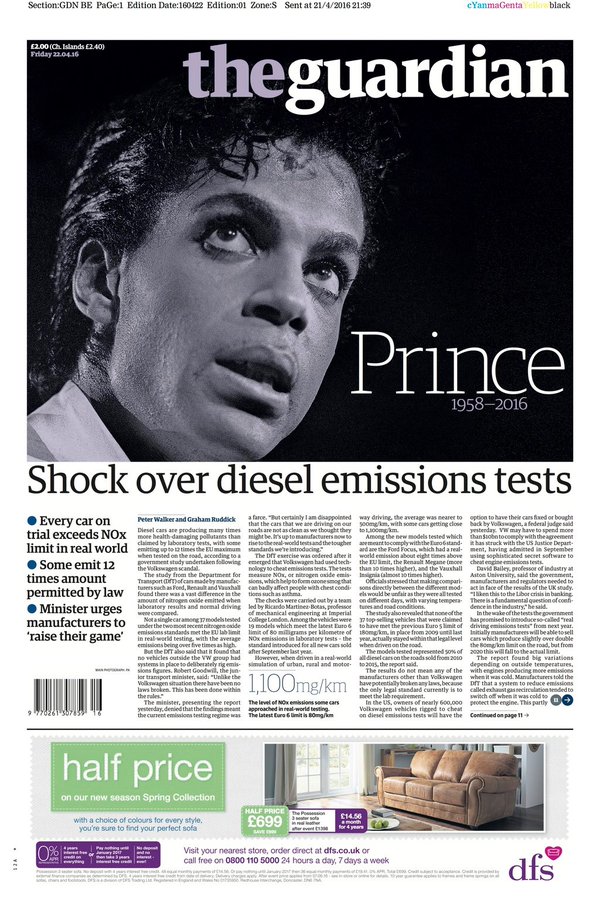 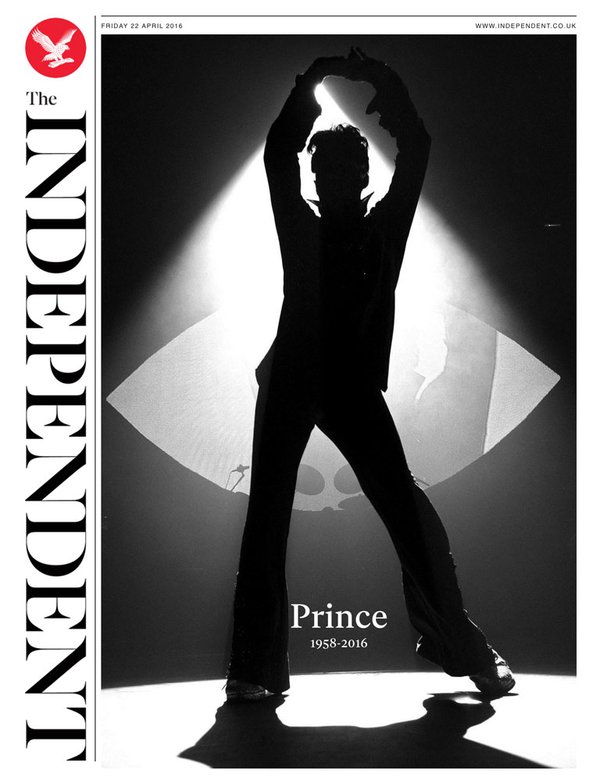 How has this representation been selected, constructed and anchored? Why has it been created in this way/how is it being used? Is this a typical representation in this context? What issues and debates surround this representation?
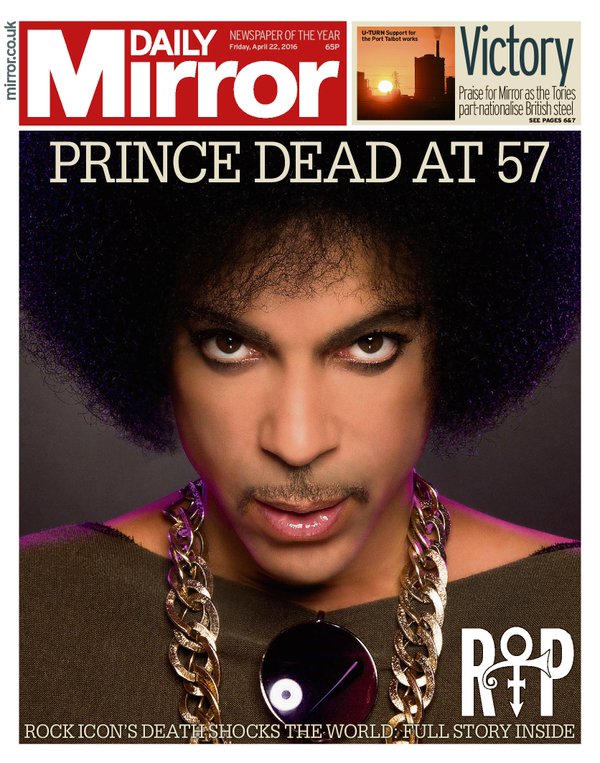 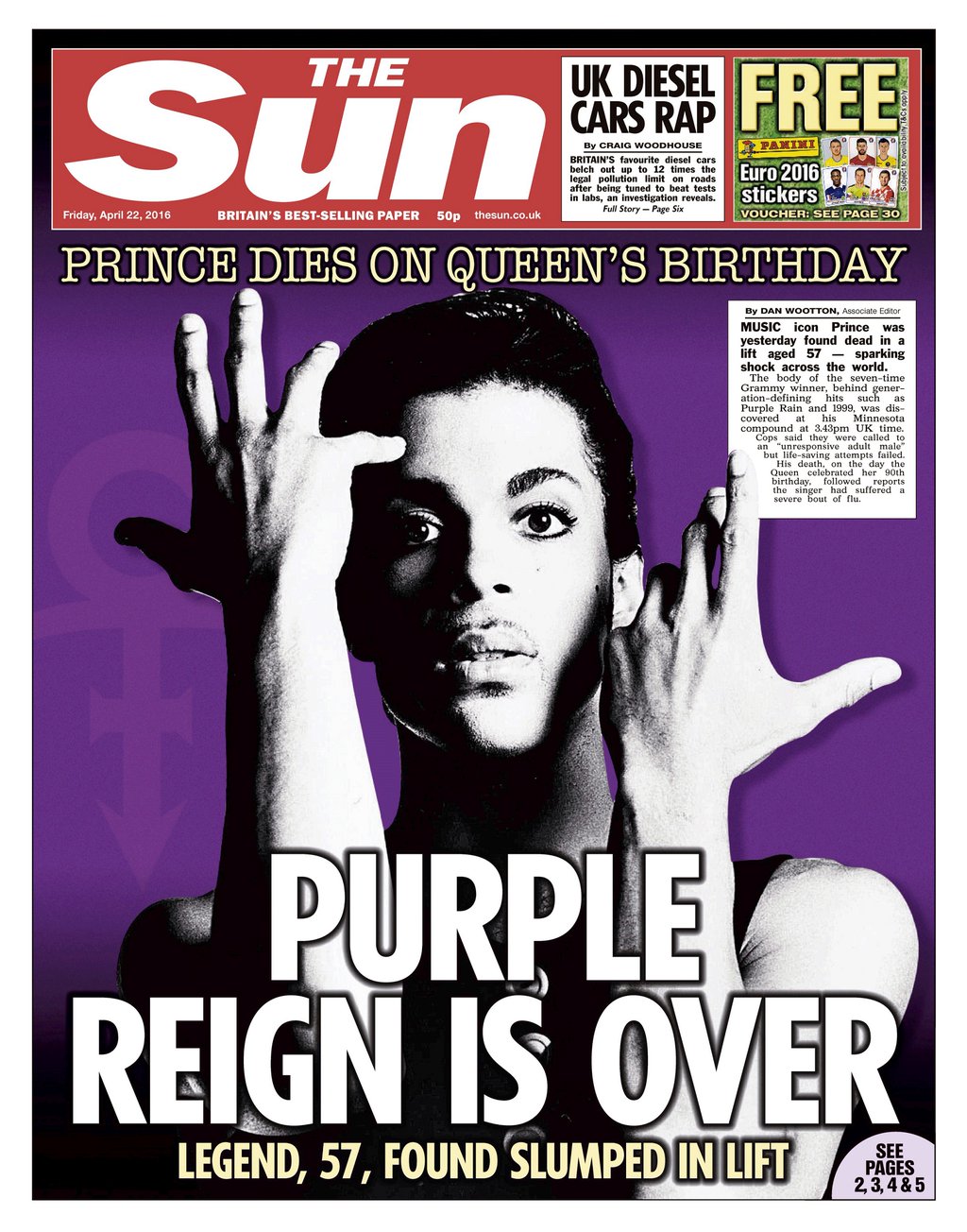 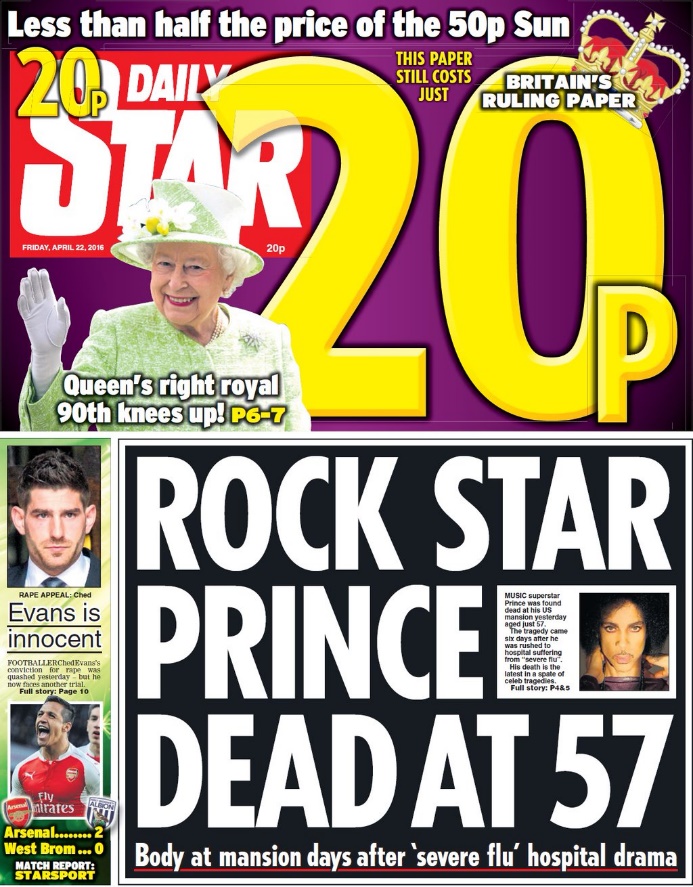 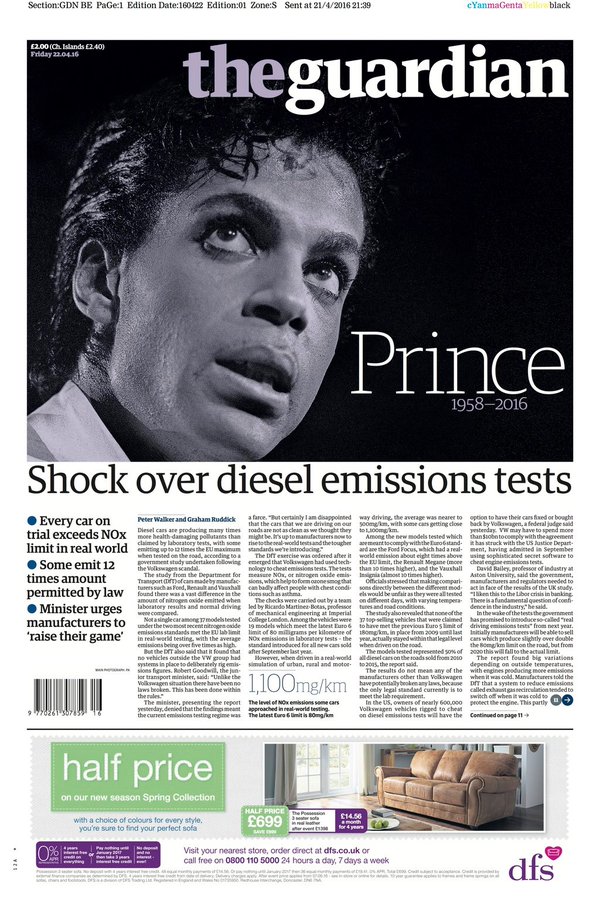 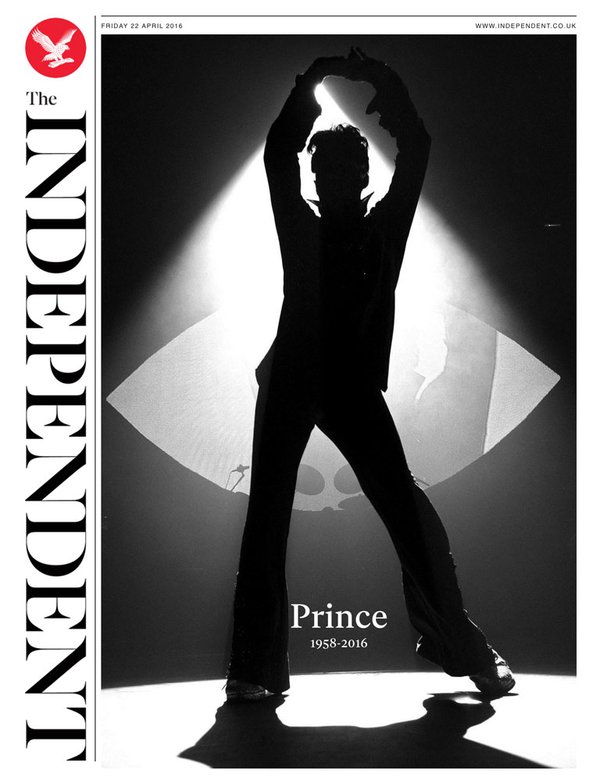 Do tabloids and broadsheets have different news values?
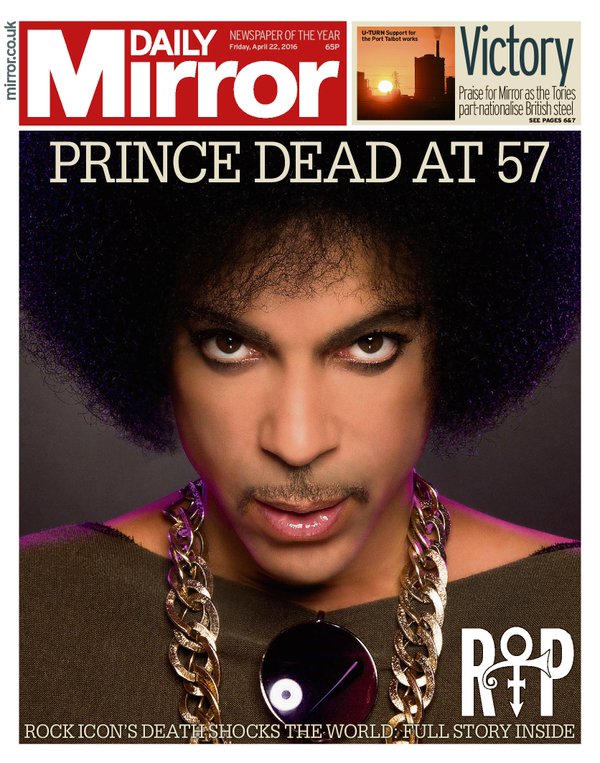 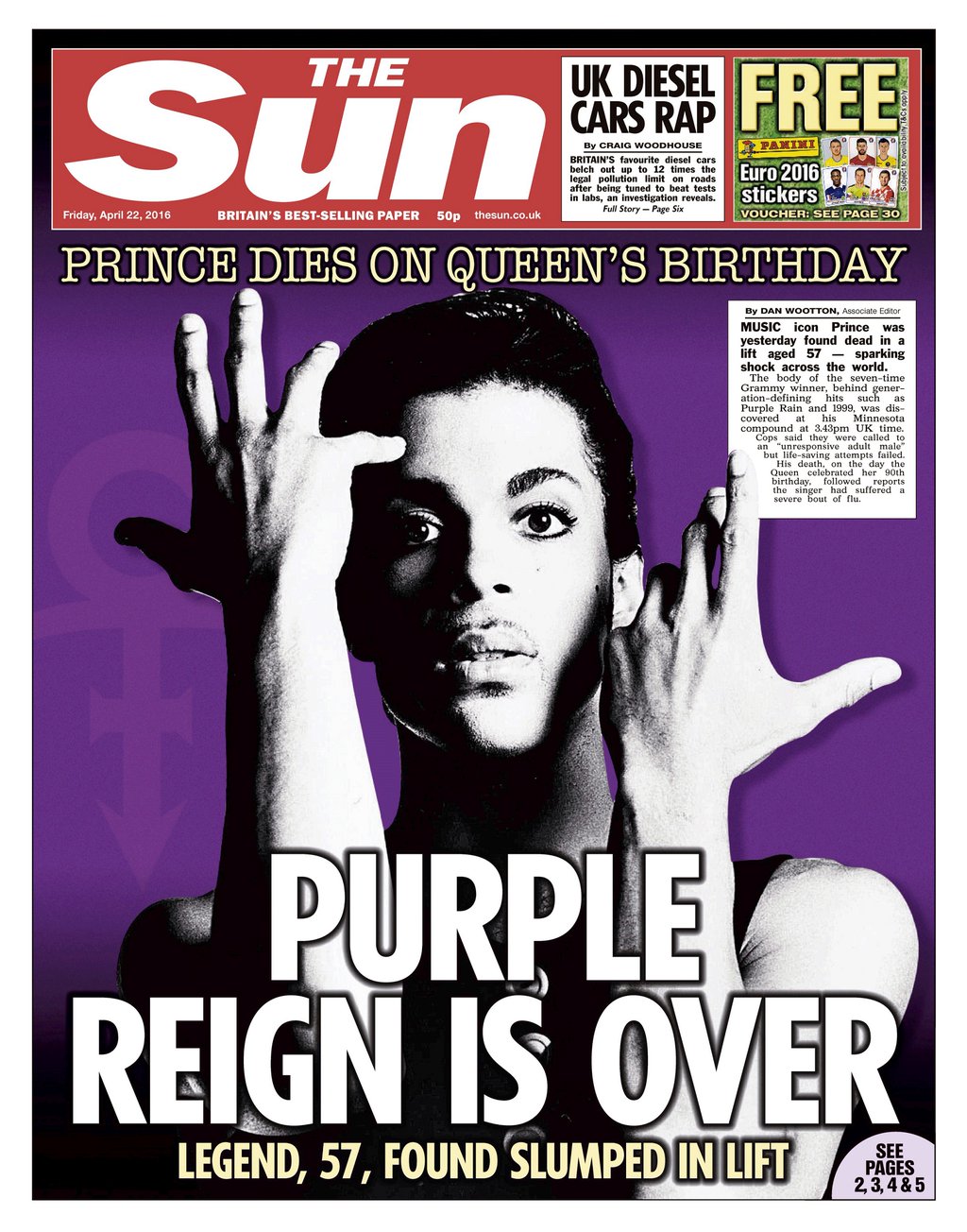 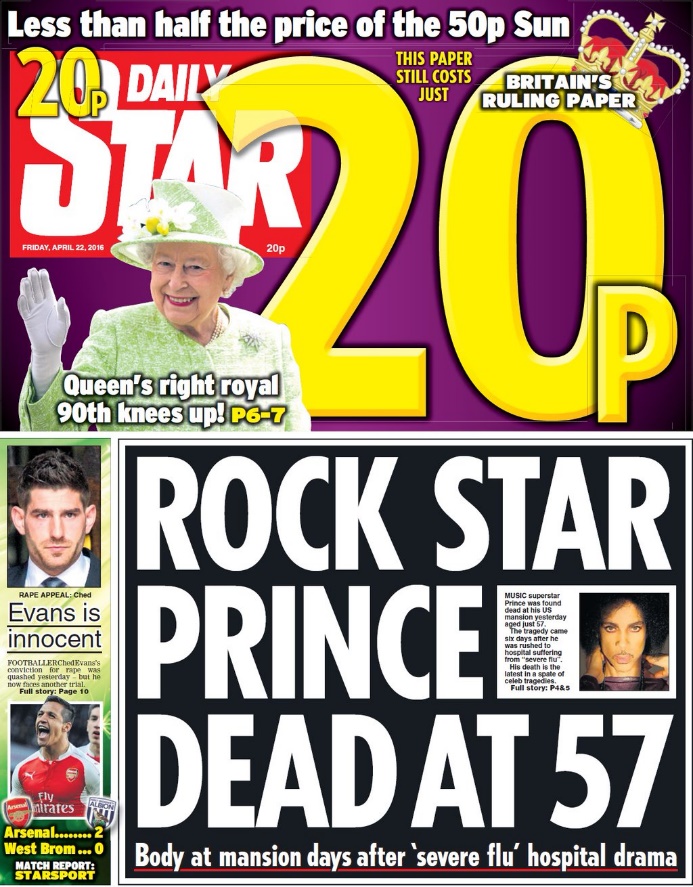 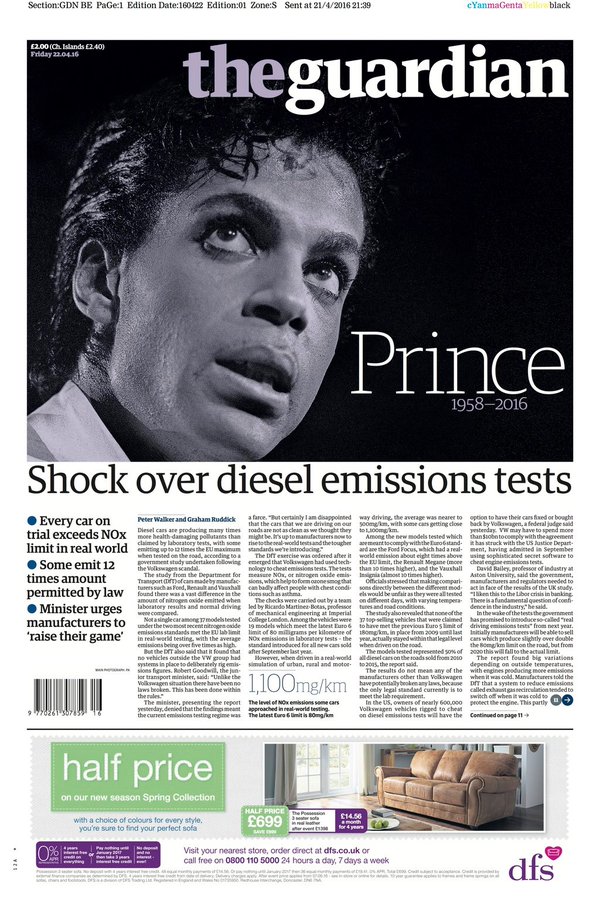 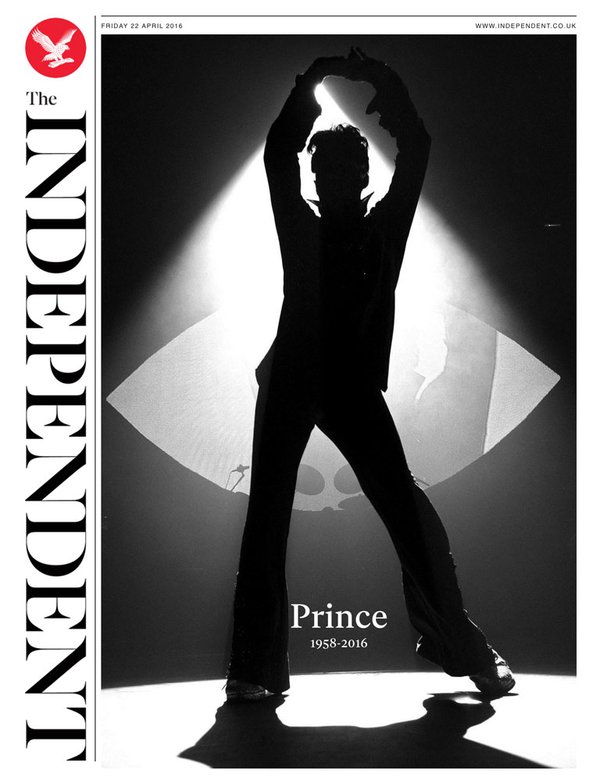 How would you summarise the representation of this event?
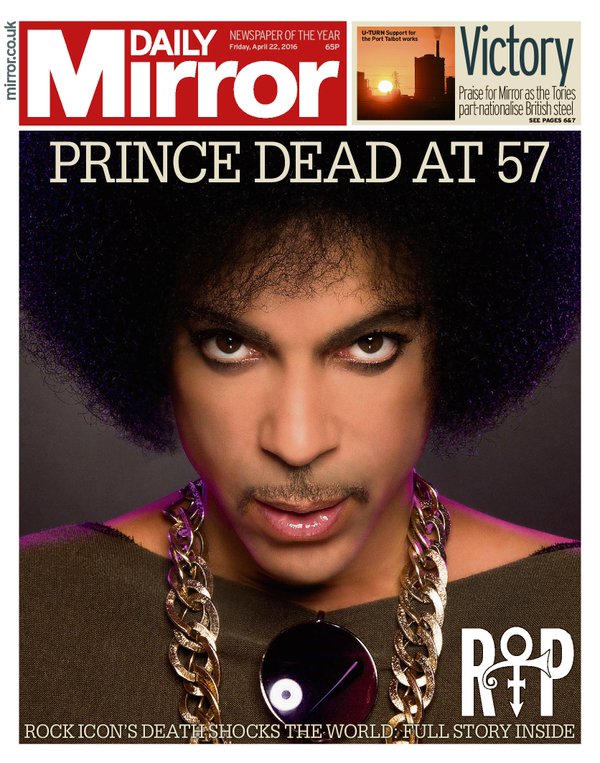 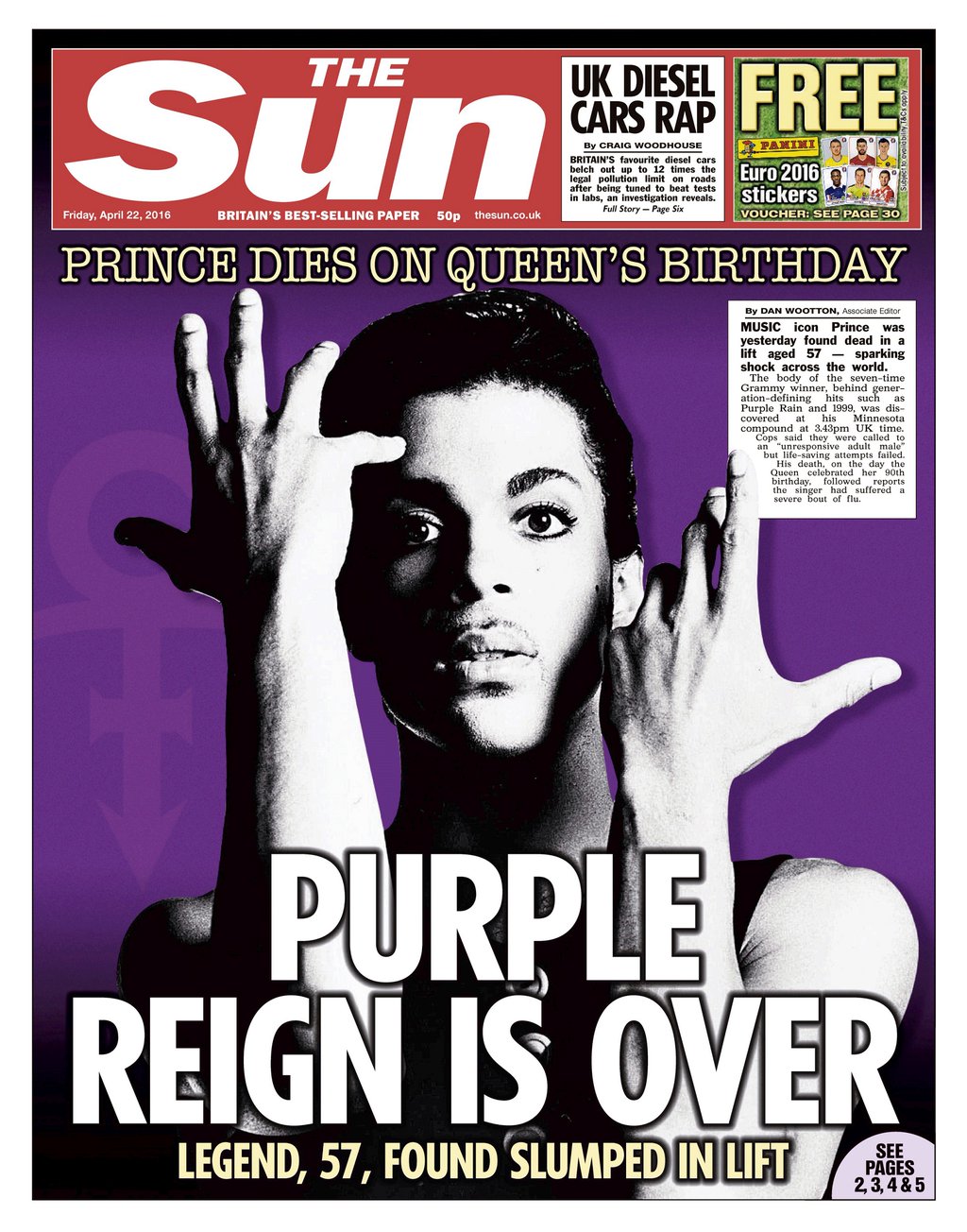 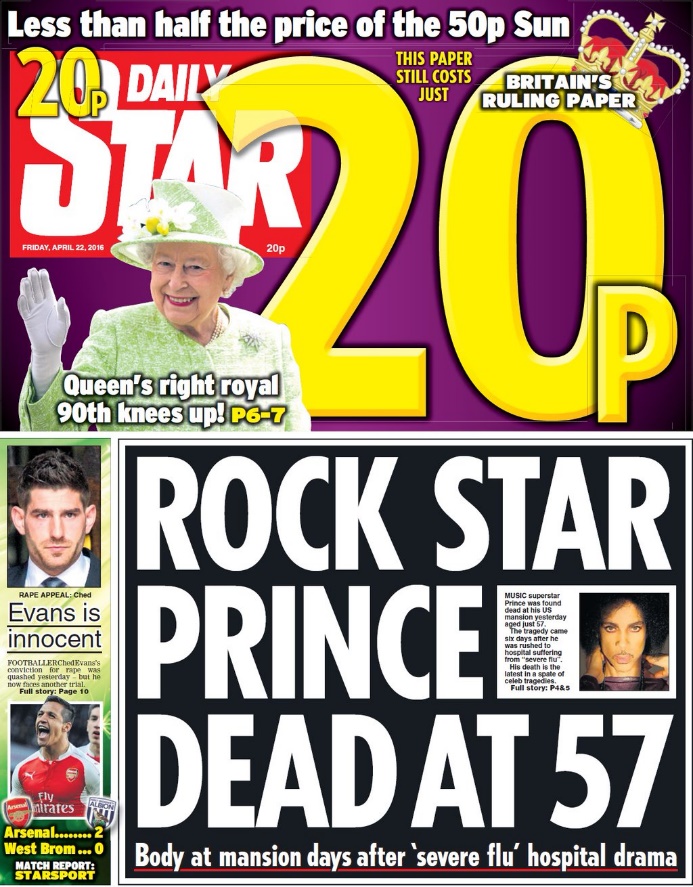 Do all celebrity deaths get represented in this way?
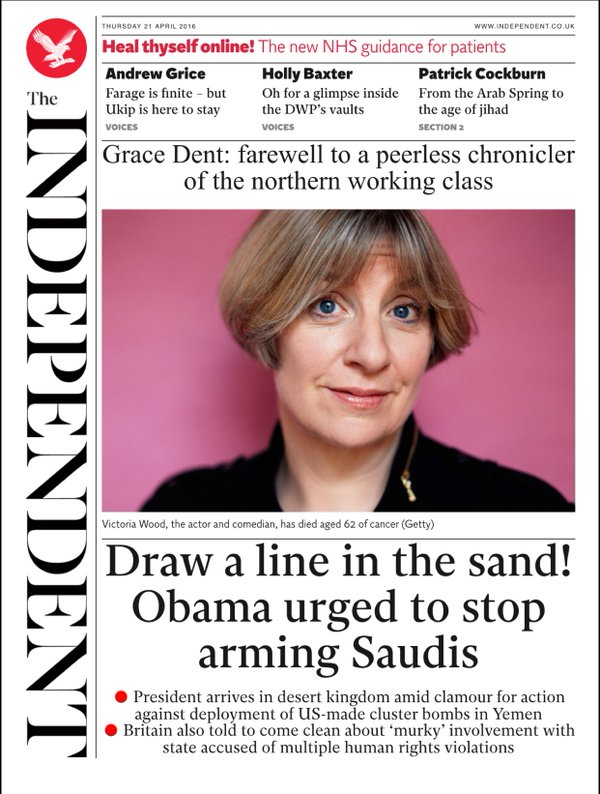 Textual Analysis and News Values:
 
Positioning

Context (including other news)

Image choice 

Text/anchorage

News values
Audience positioning

U+G
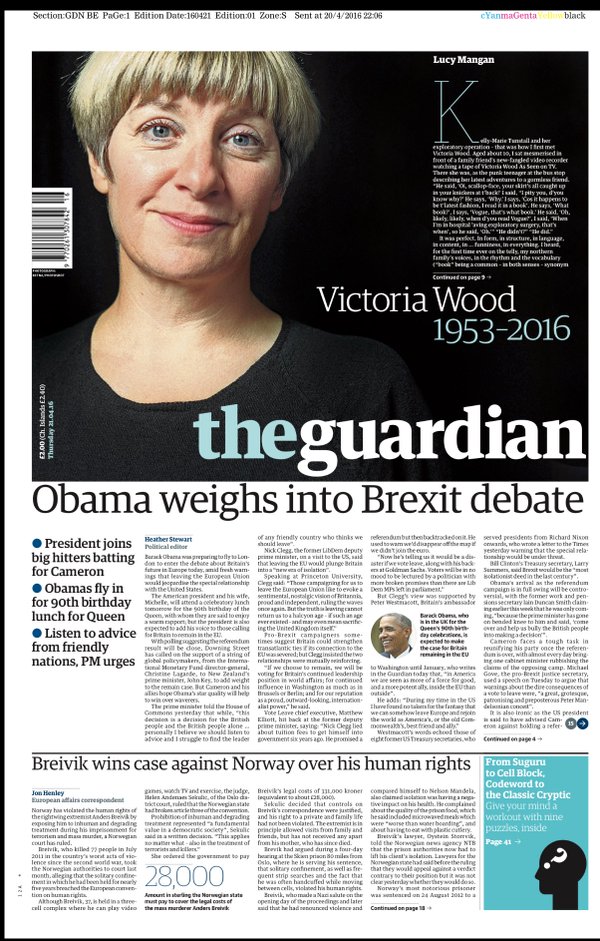 Textual Analysis and News Values:
 
Positioning

Context (including other news)

Image choice 

Text/anchorage

News values
Audience positioning

U+G
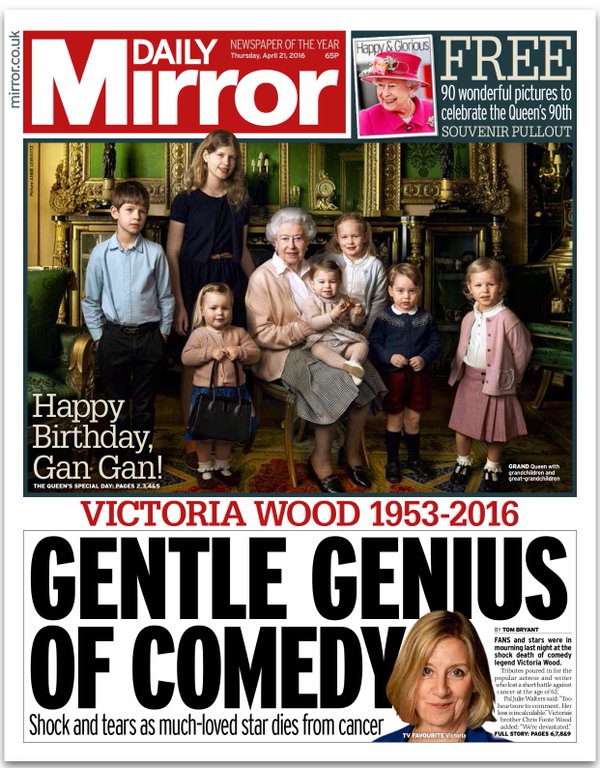 Textual Analysis and News Values:
 
Positioning

Context (including other news)

Image choice 

Text/anchorage

News values
Audience positioning

U+G
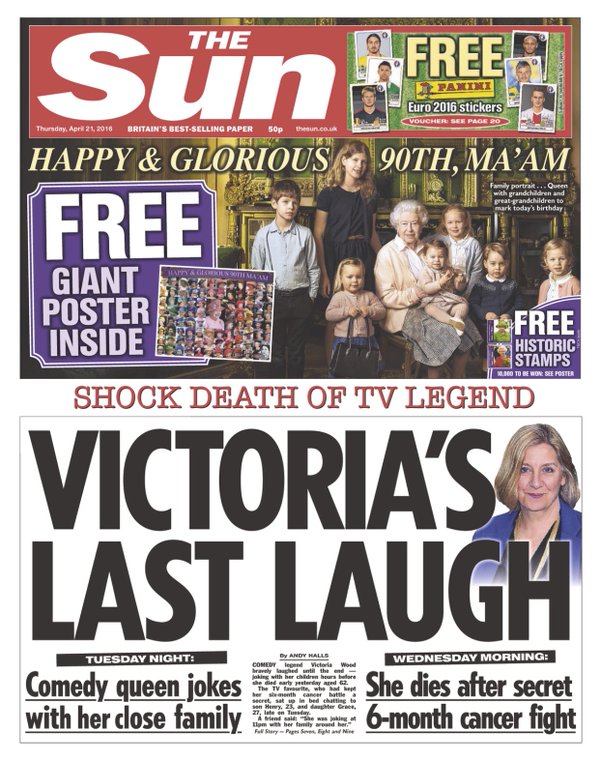 Textual Analysis and News Values:
 
Positioning

Context (including other news)

Image choice 

Text/anchorage

News values
Audience positioning

U+G
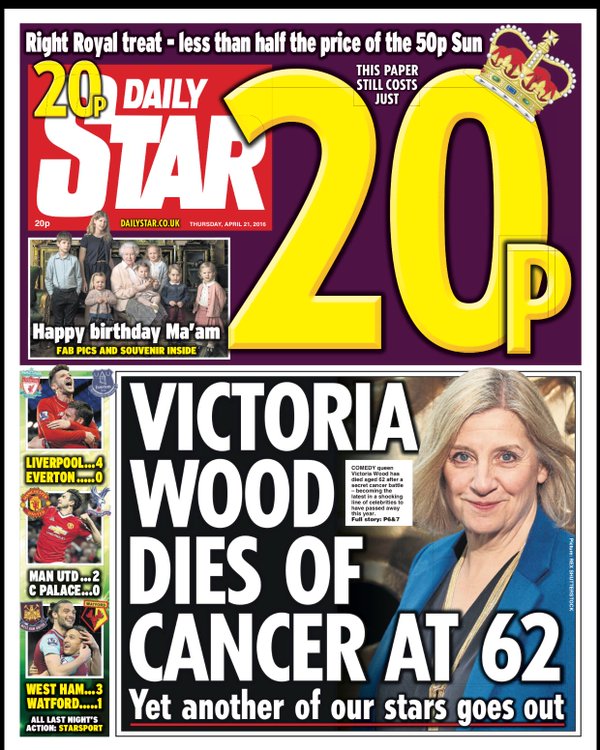 Textual Analysis and News Values:
 
Positioning

Context (including other news)

Image choice 

Text/anchorage

News values
Audience positioning

U+G
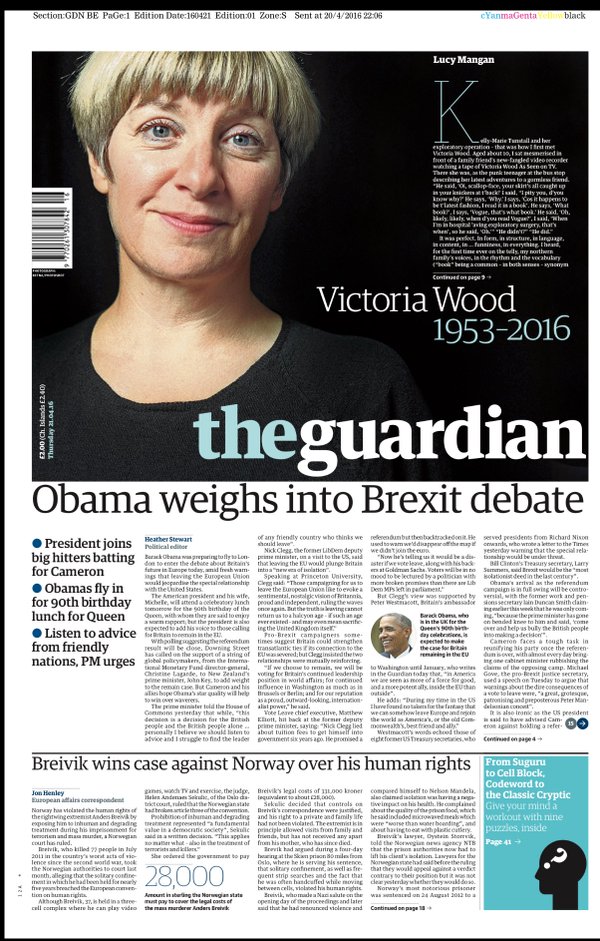 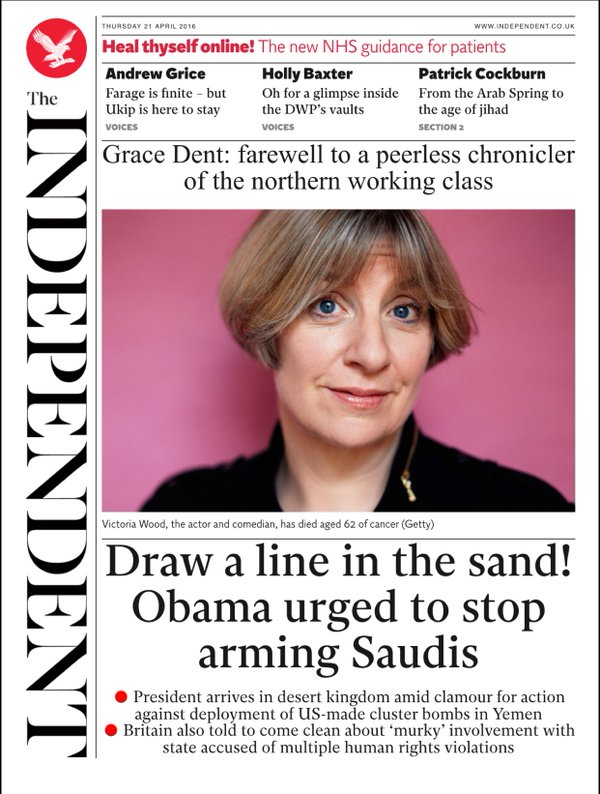 Is this event represented differently than Prince’s death?
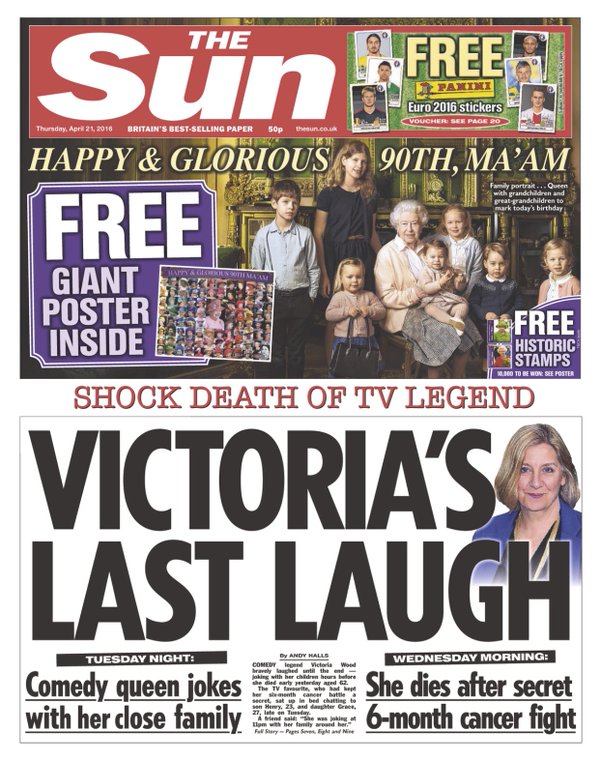 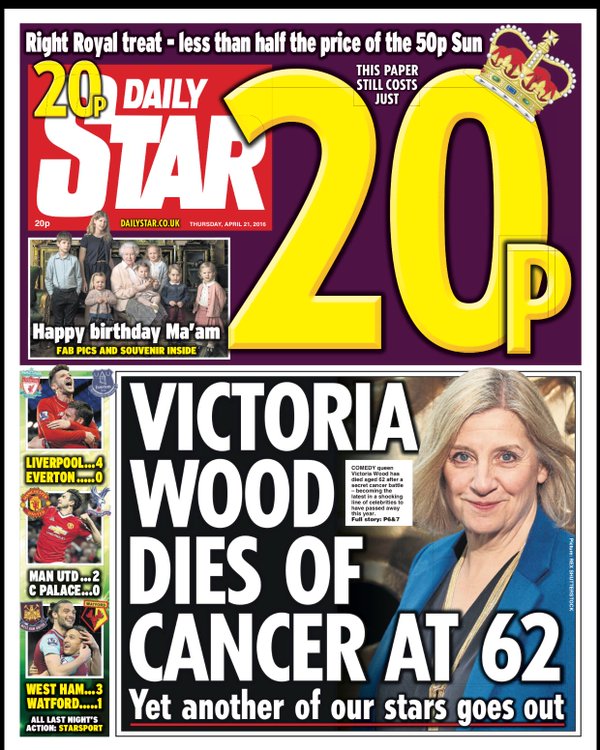 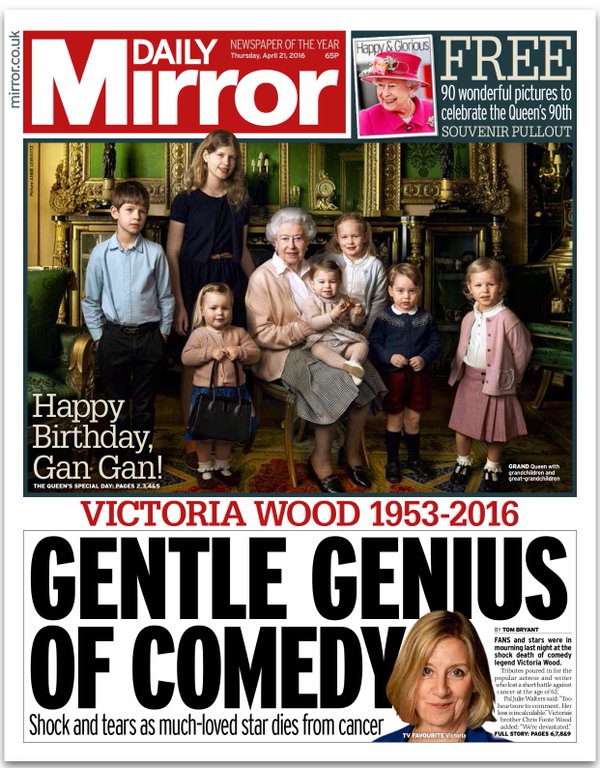 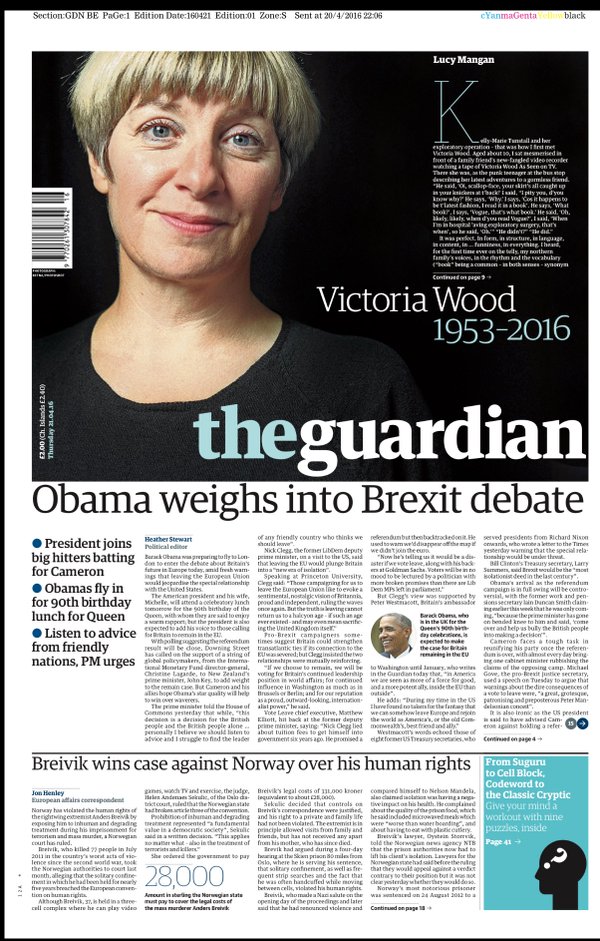 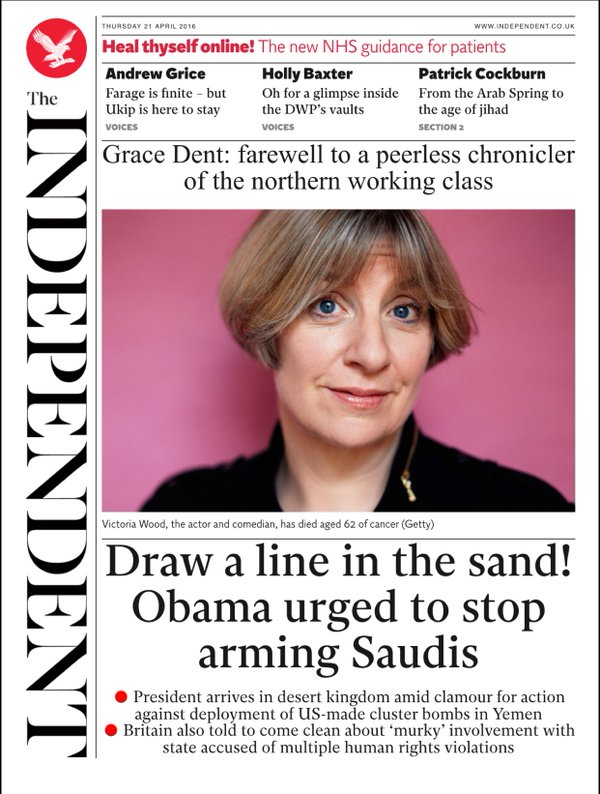 How would you summarise the representation of this event?
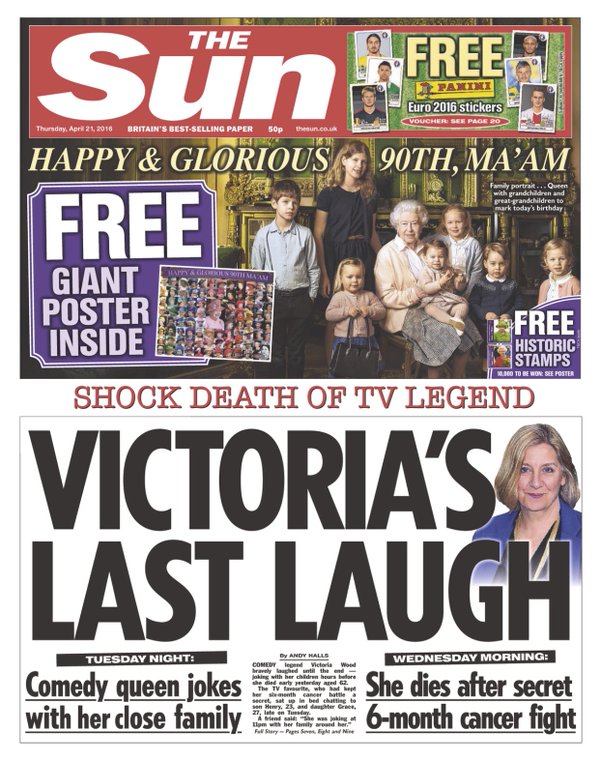 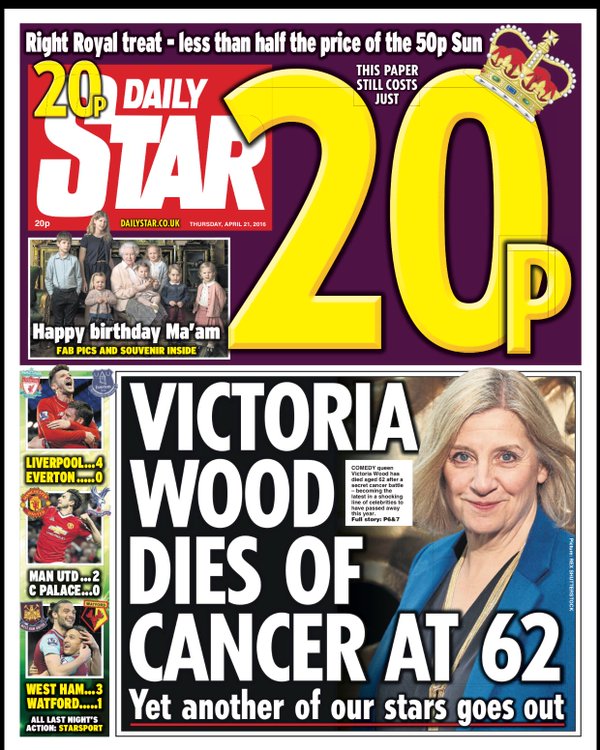 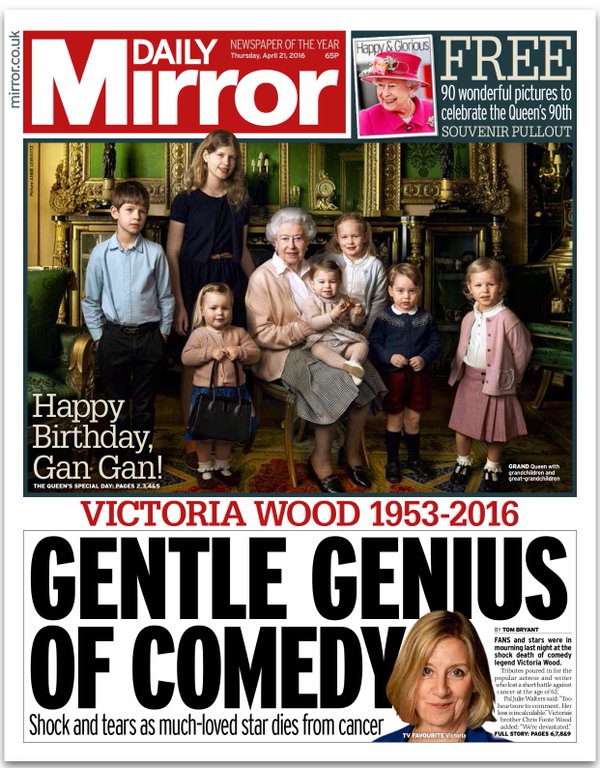 Watch the BBC news article on the death of David Bowie – what news values are present?
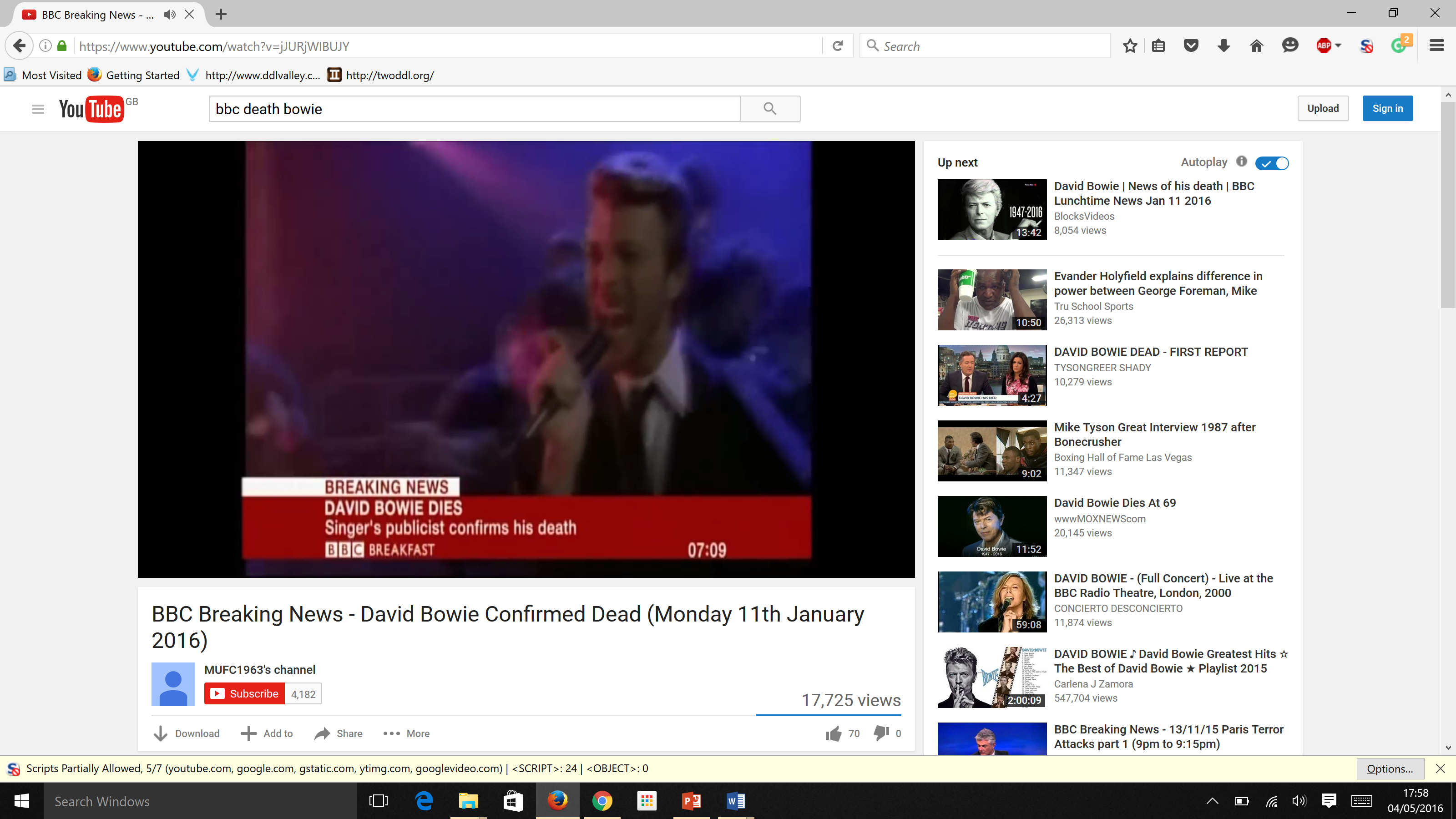 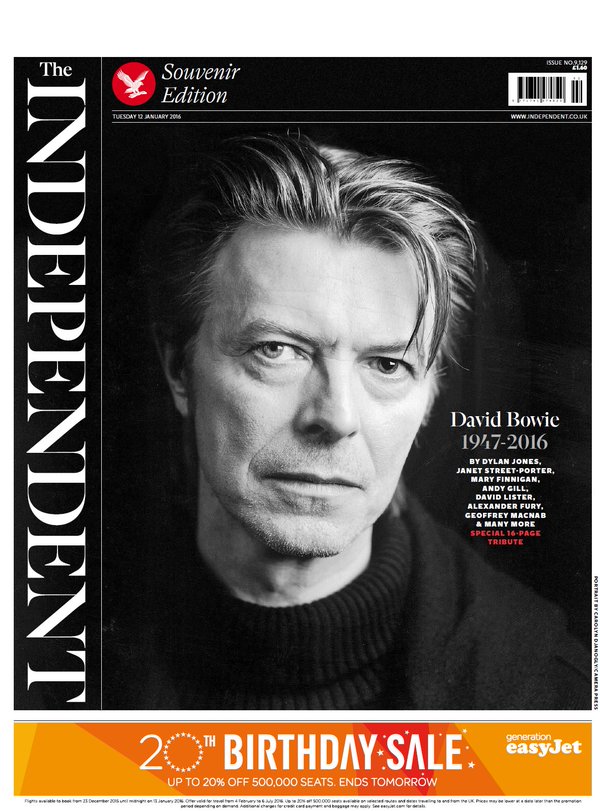 Textual Analysis and News Values:
 
Positioning

Context (including other news)

Image choice 

Text/anchorage

News values
Audience positioning

U+G
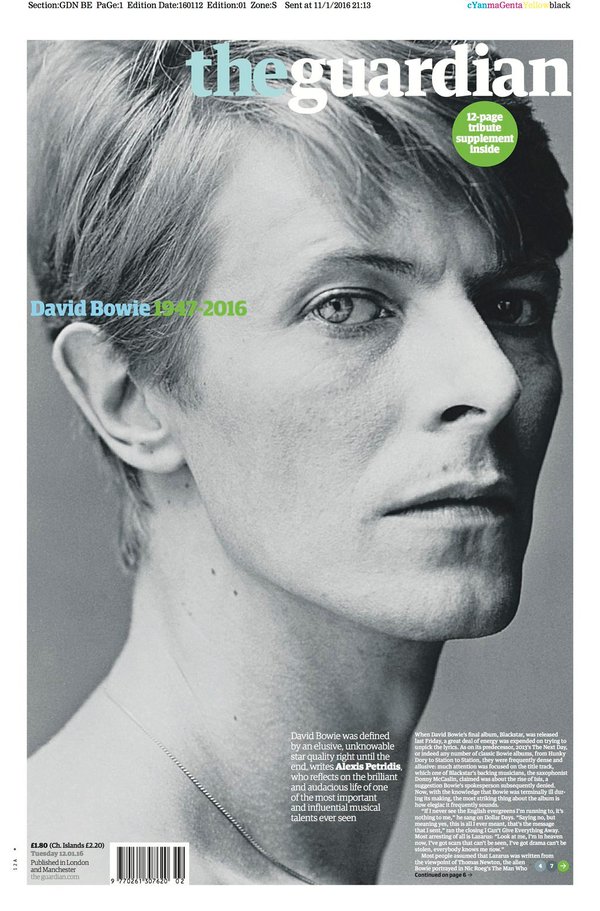 Textual Analysis and News Values:
 
Positioning

Context (including other news)

Image choice 

Text/anchorage

News values
Audience positioning

U+G
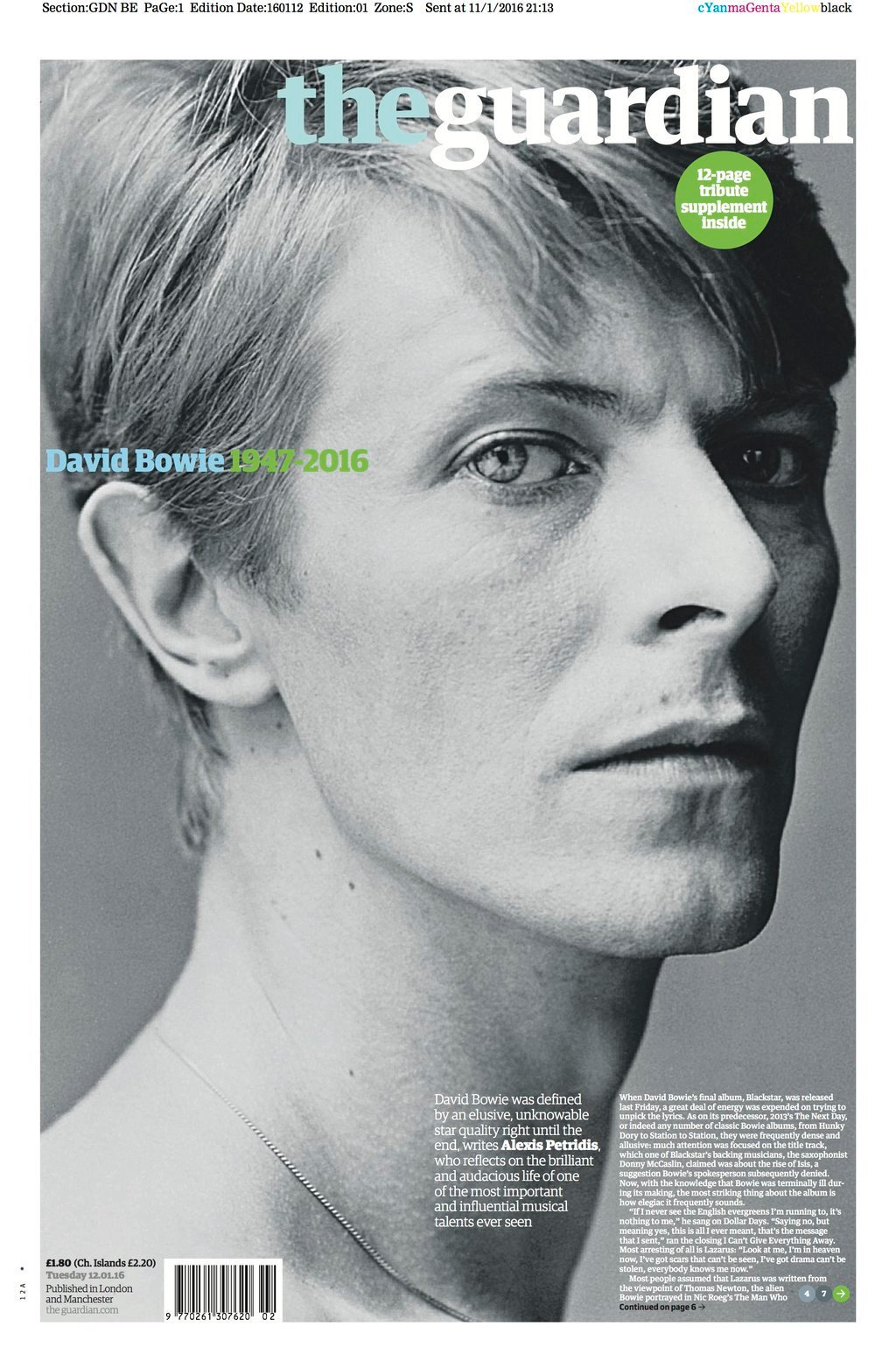 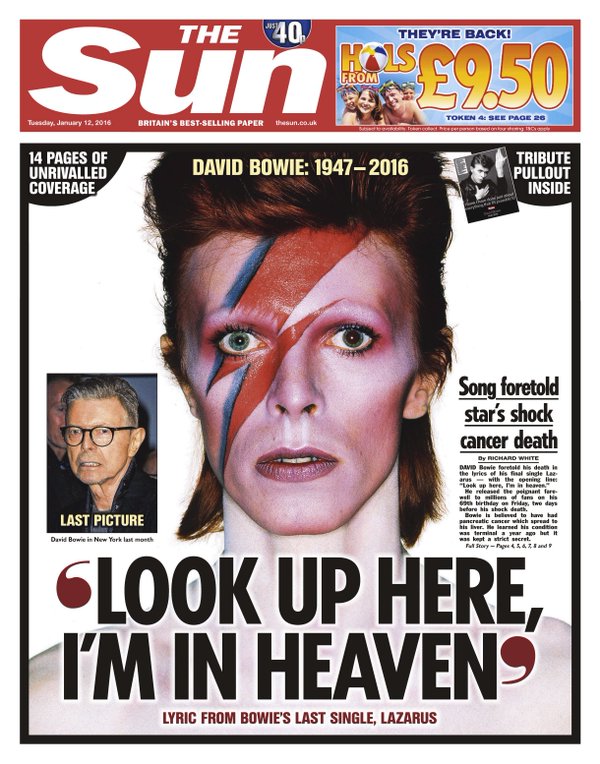 Textual Analysis and News Values:
 
Positioning

Context (including other news)

Image choice 

Text/anchorage

News values
Audience positioning

U+G
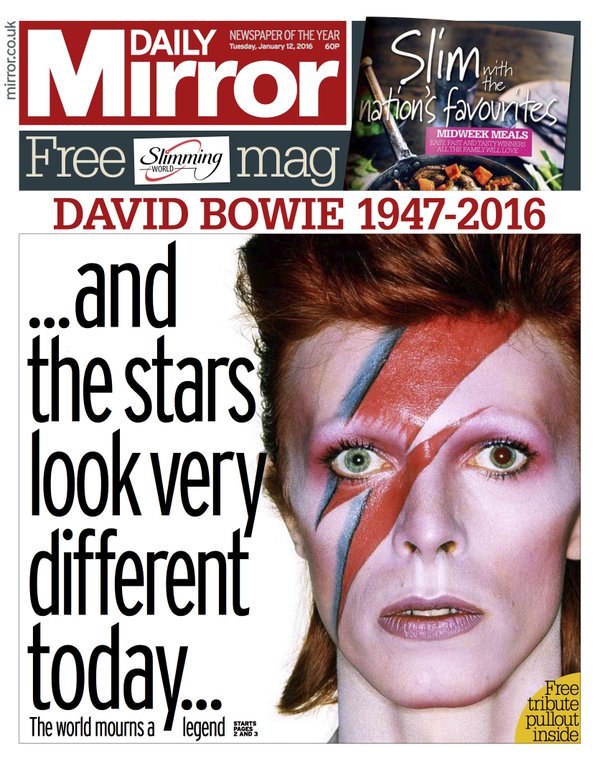 Textual Analysis and News Values:
 
Positioning

Context (including other news)

Image choice 

Text/anchorage

News values
Audience positioning

U+G
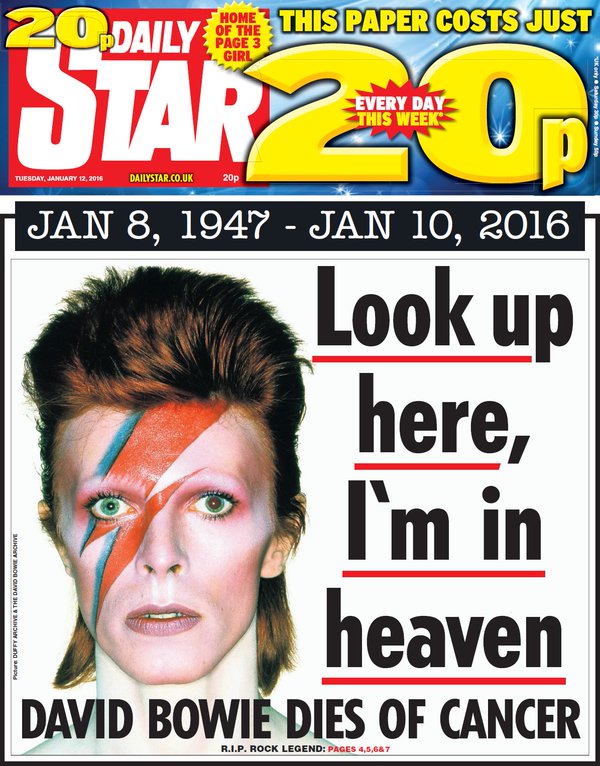 Textual Analysis and News Values:
 
Positioning

Context (including other news)

Image choice 

Text/anchorage

News values
Audience positioning

U+G
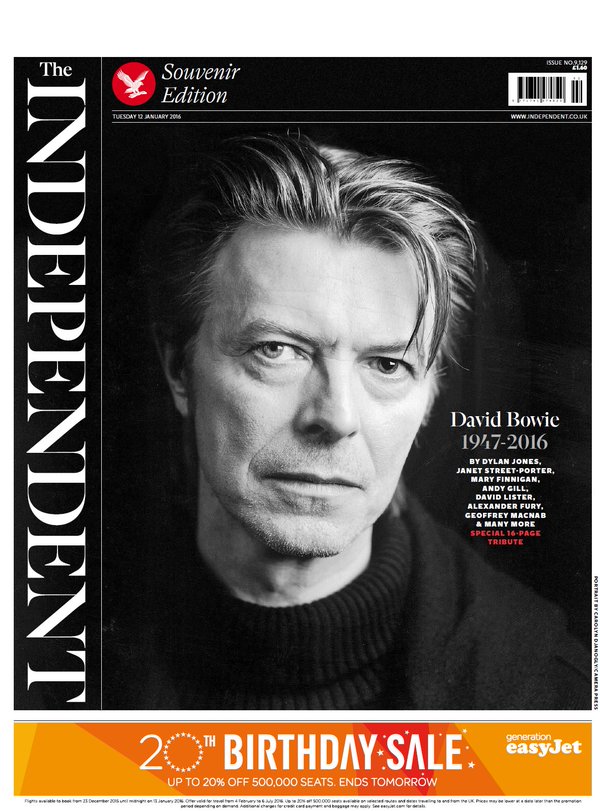 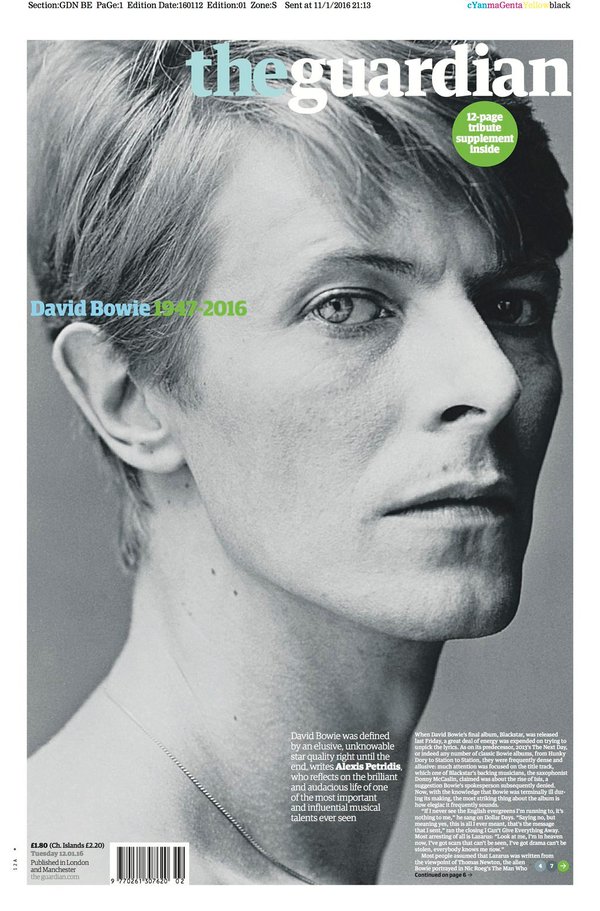 Is this event represented differently to Prince’s death? To Victoria Wood’s death?
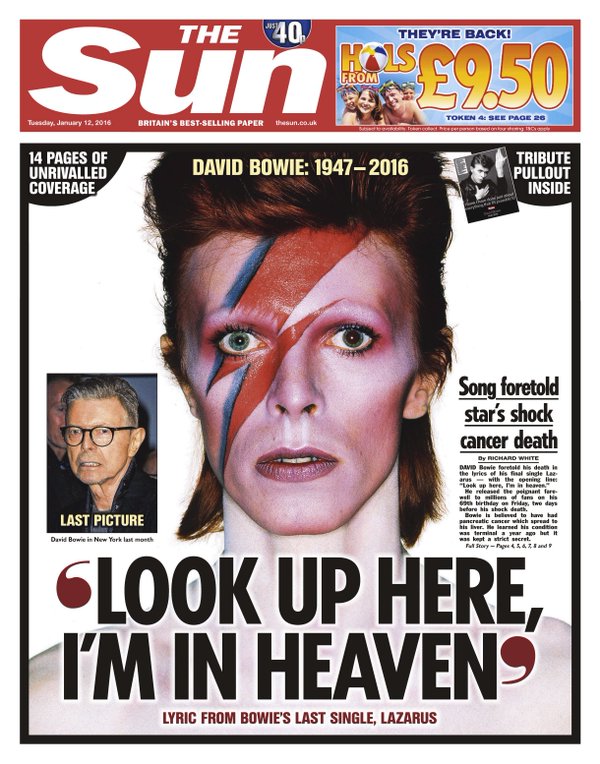 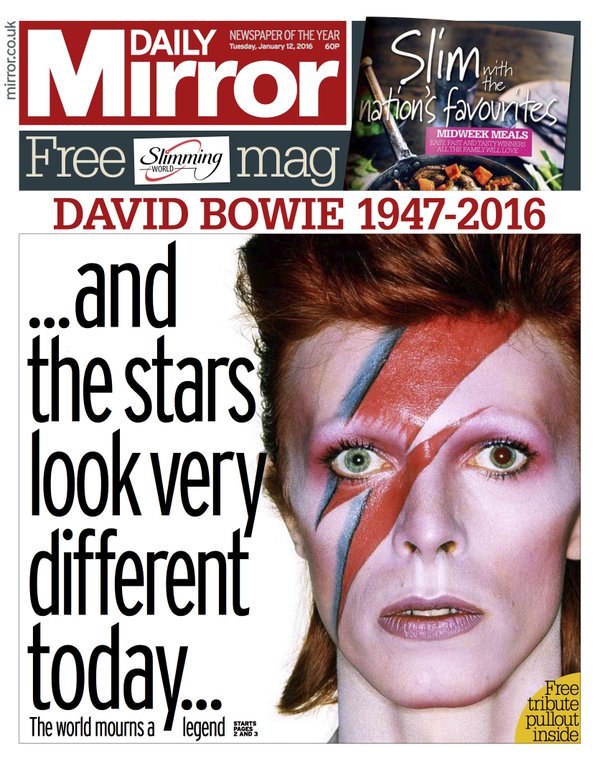 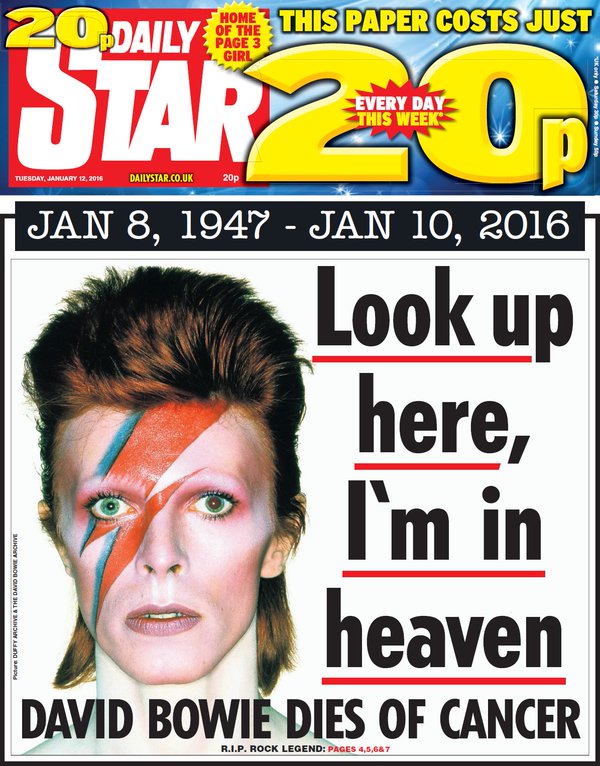 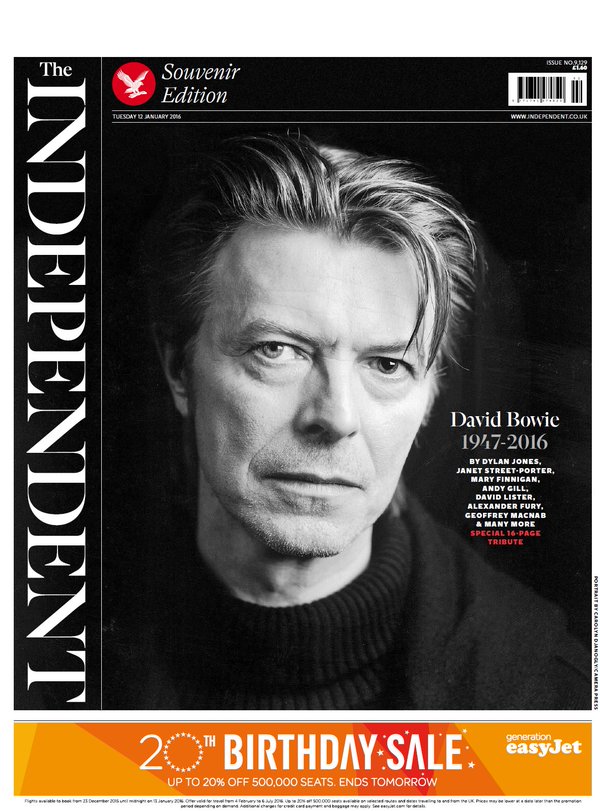 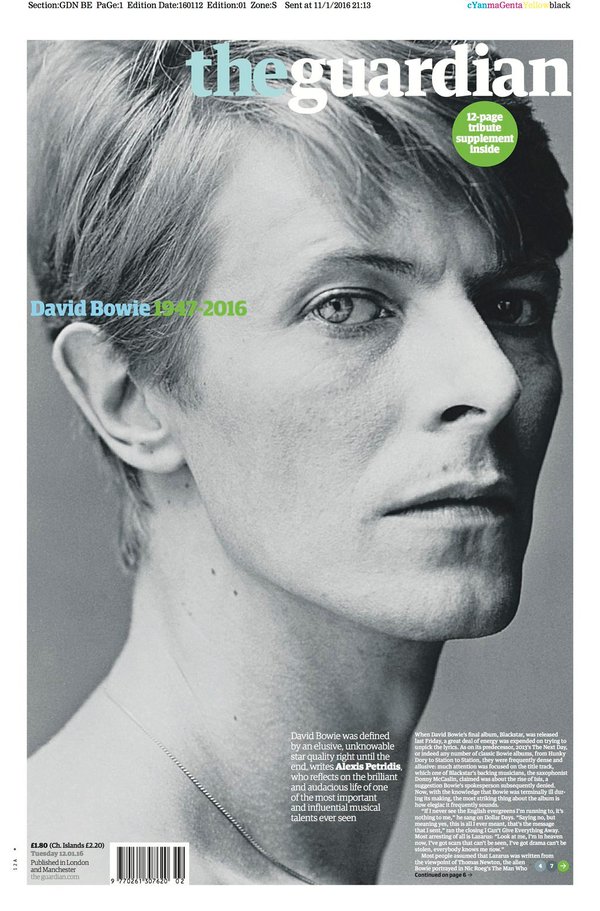 Do the broadsheet and tabloid representations differ? Why?
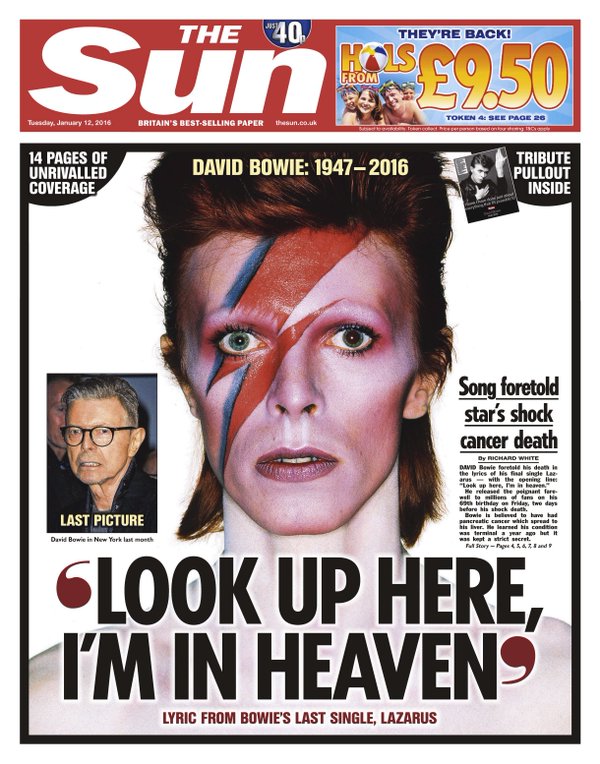 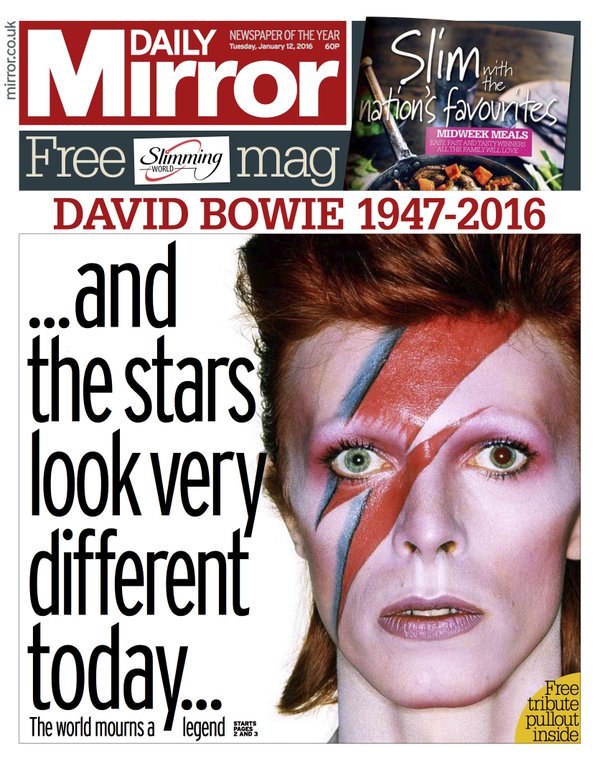 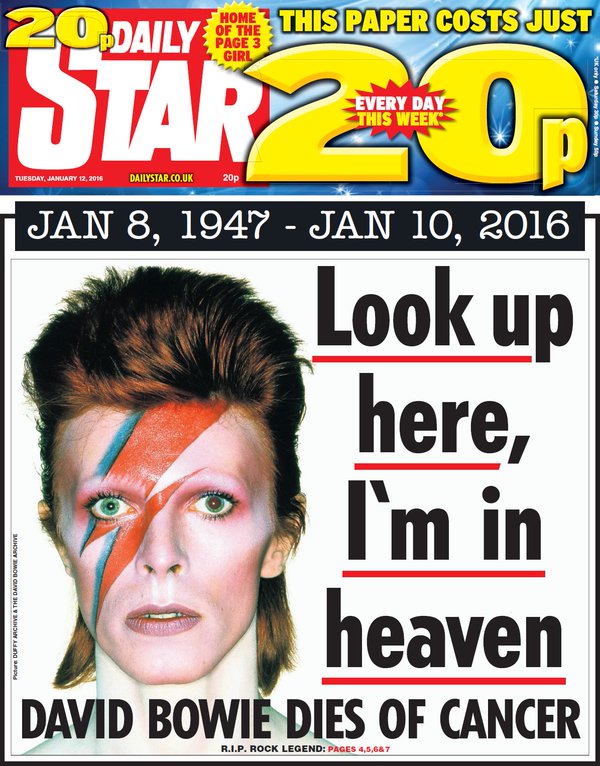 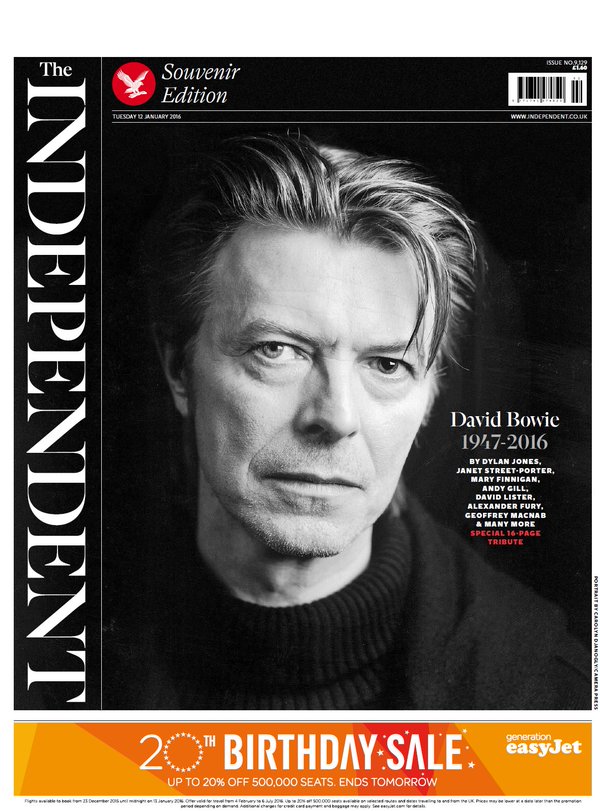 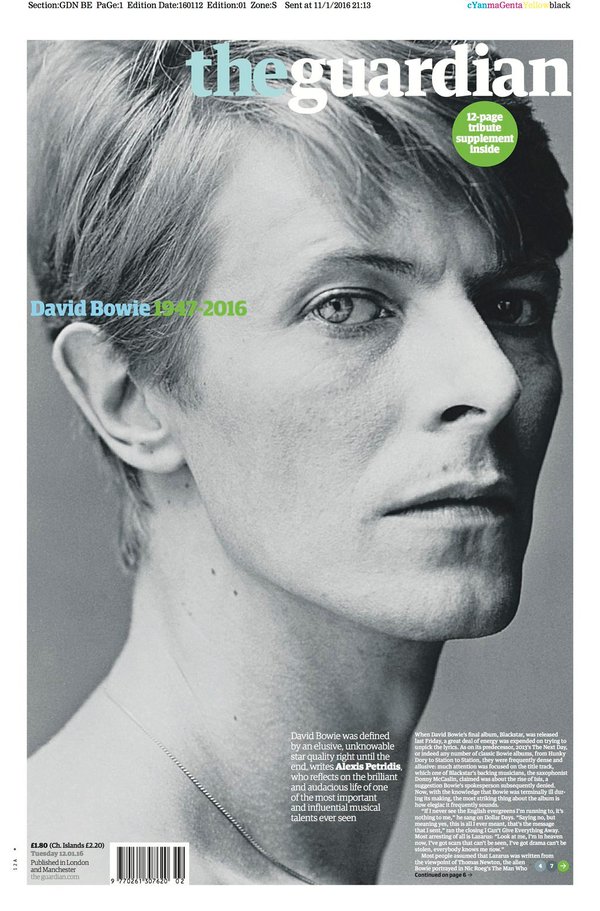 How would you summarise the representation of this event?
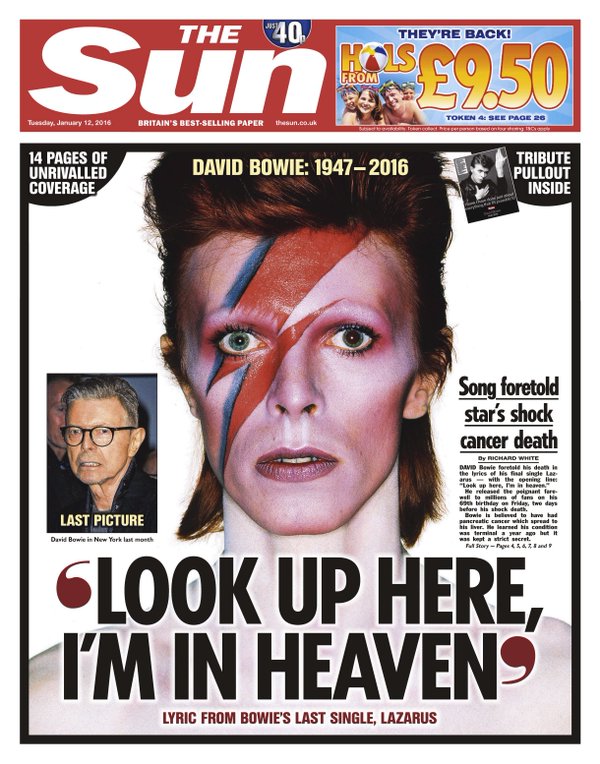 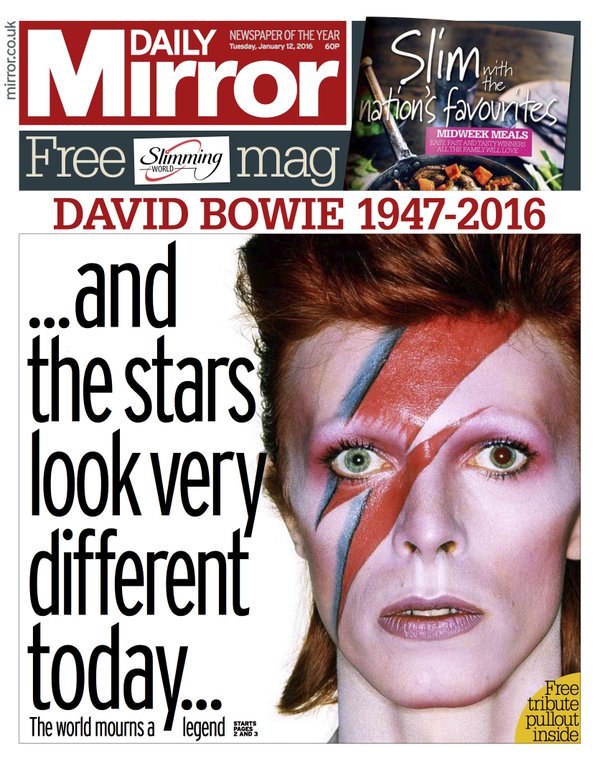 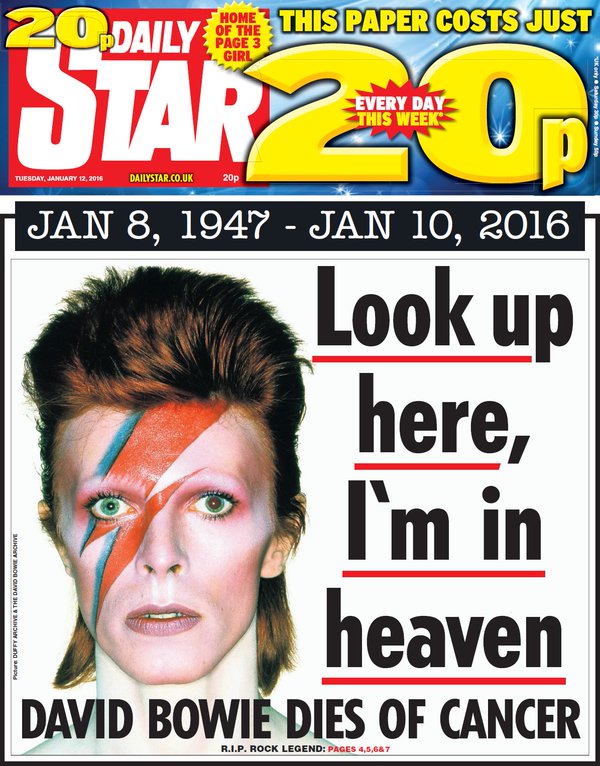 With reference to your own detailed examples, explore the representation of events in the media today.
Refer to 2-3 events.
Write about different ways they are represented.
Using the constructionist view of representation, answer the following questions: 

 How has this representation been selected, constructed and anchored? 
 Why has it been created in this way/how is it being used? 
 Is this a typical representation in this context?
 What issues and debates surround this representation?

Include a minimum of three different key texts for each event. Try to include an audio-visual text as well as print based.